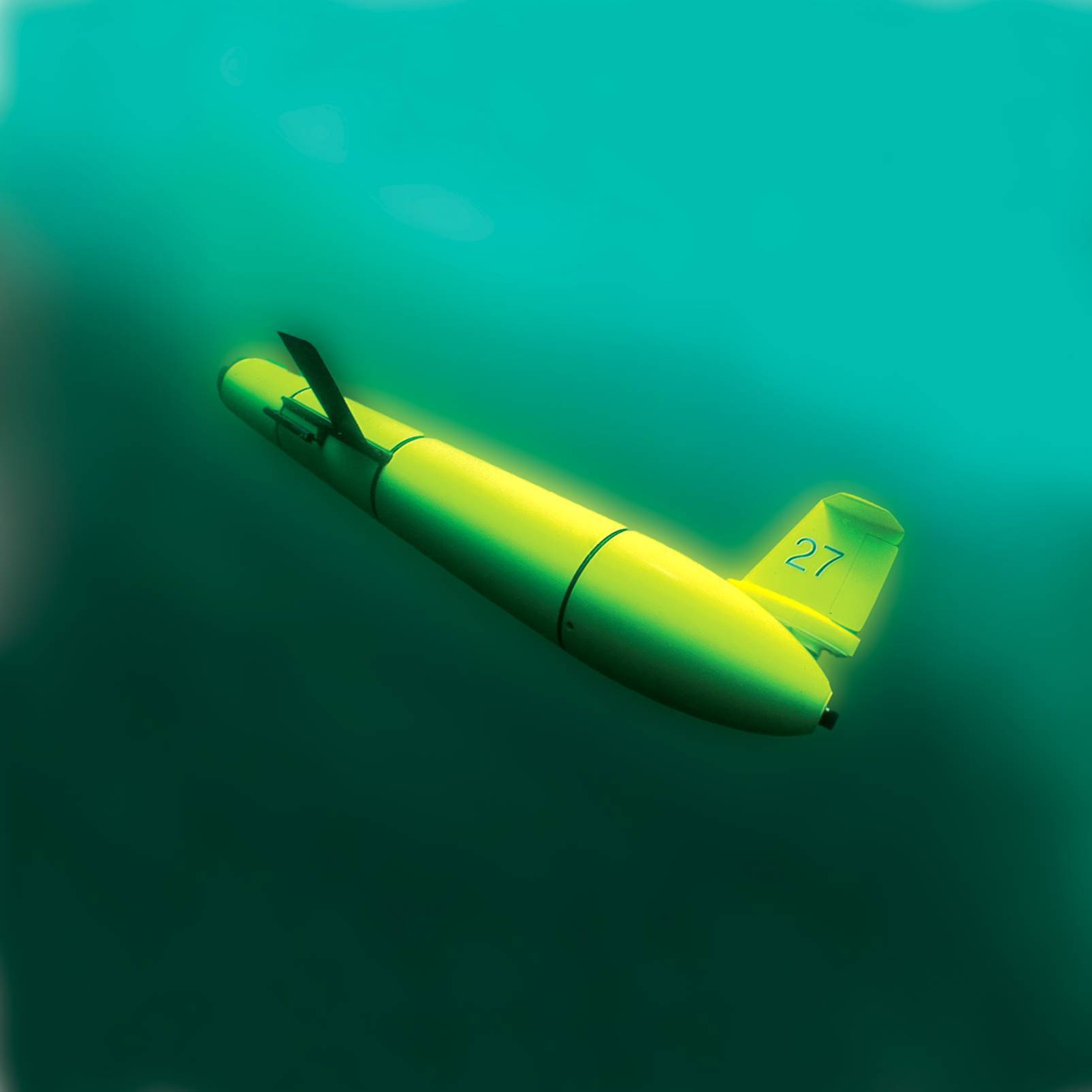 The Use of Real-time Data from Globally Distributed Glider Missions in the Undergraduate Classroom
Scott Glenn, Oscar Schofield, Josh Kohut,
Janice McDonnell, Katie Gardner (LSC), 
Tim Zimmerman
Rutgers University
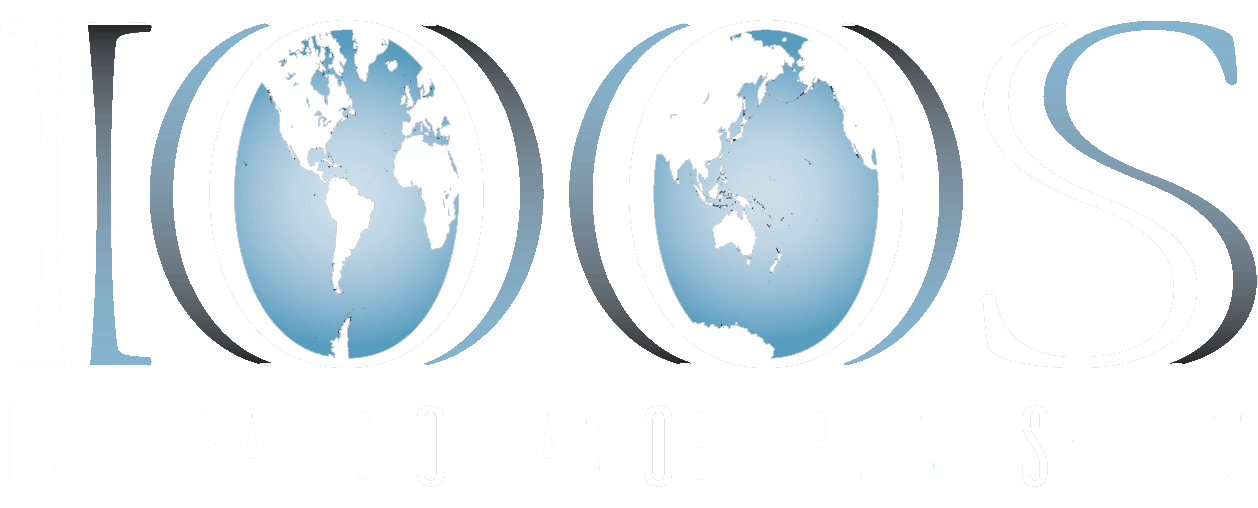 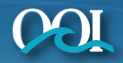 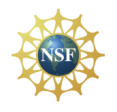 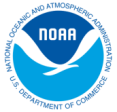 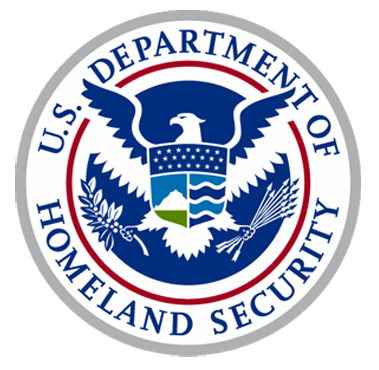 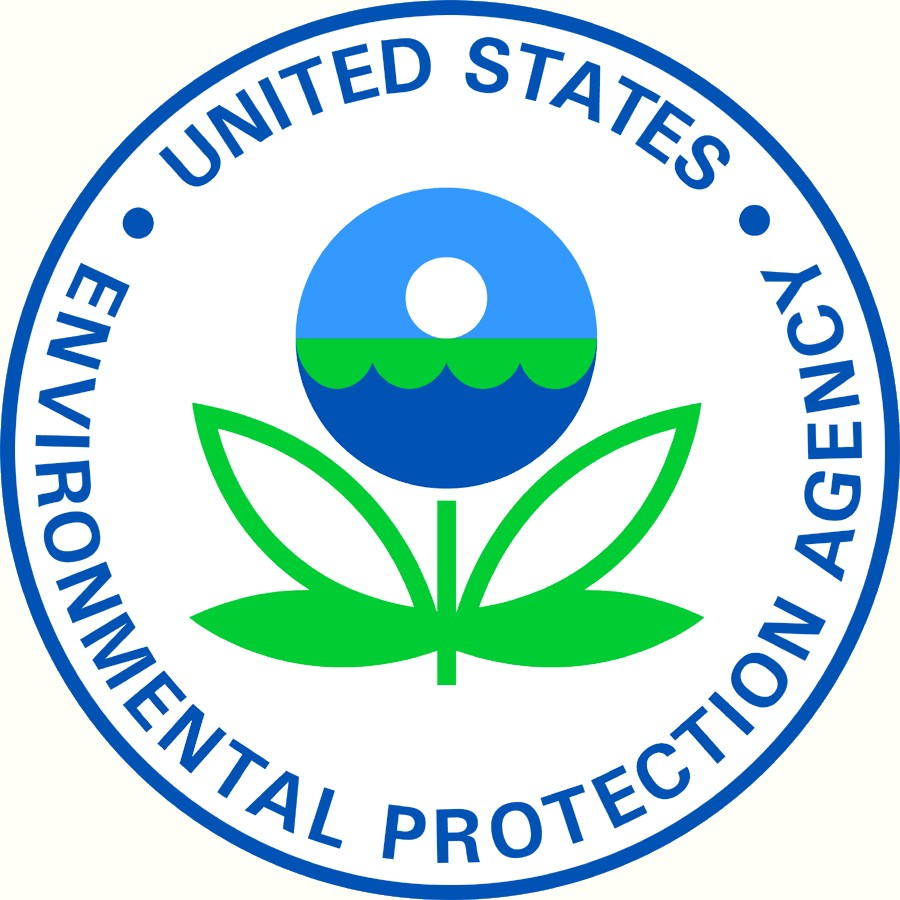 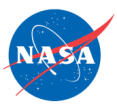 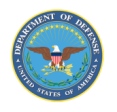 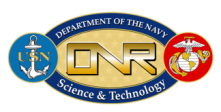 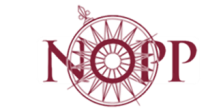 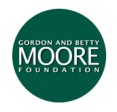 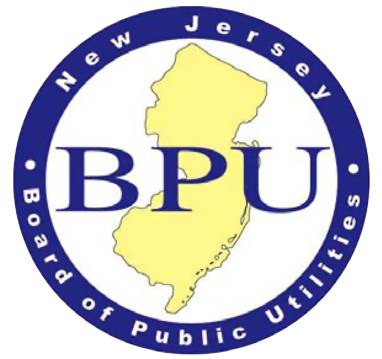 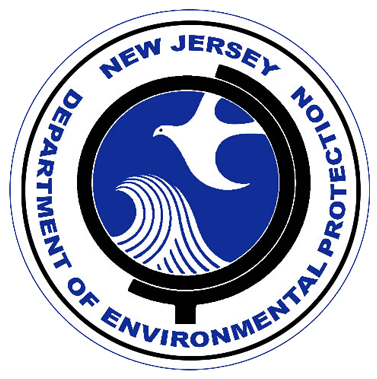 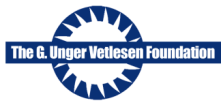 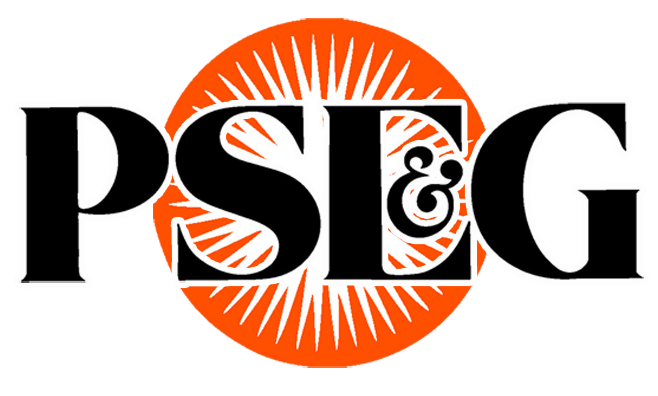 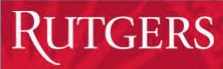 Autonomous Underwater Glider Operations
Advantages – Long Duration, Flexible Sensor Payloads, Flexible Fleets, Extreme Conditions
Challenges – Low Power, Slow Speed, Biofouling
Globally Distributed Autonomous Underwater Glider Missions
A decade of Rutgers Glider Missions
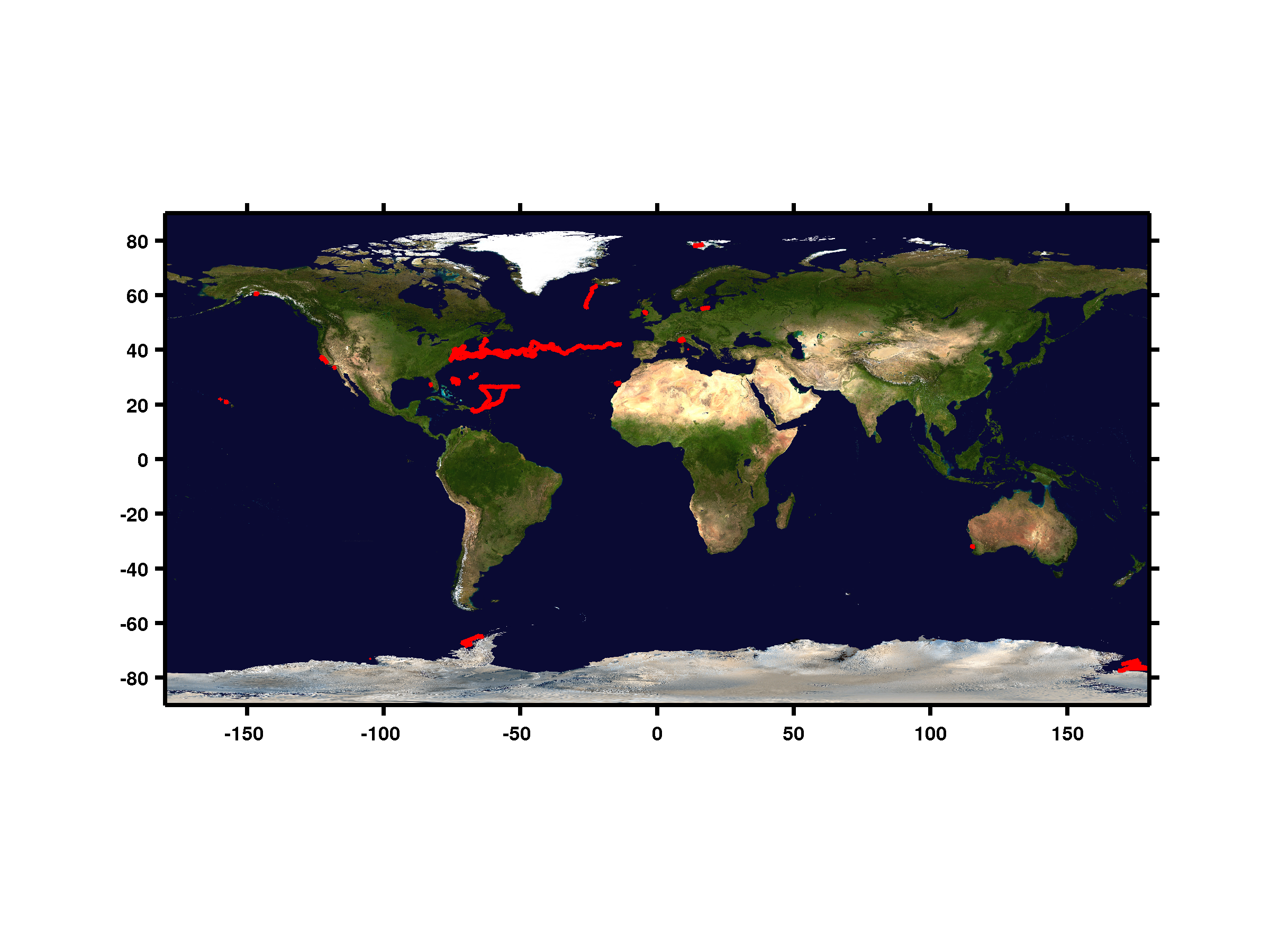 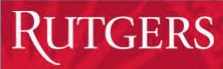 IOOS Global Glider Asset Map
OOI Coastal & Global Gliders
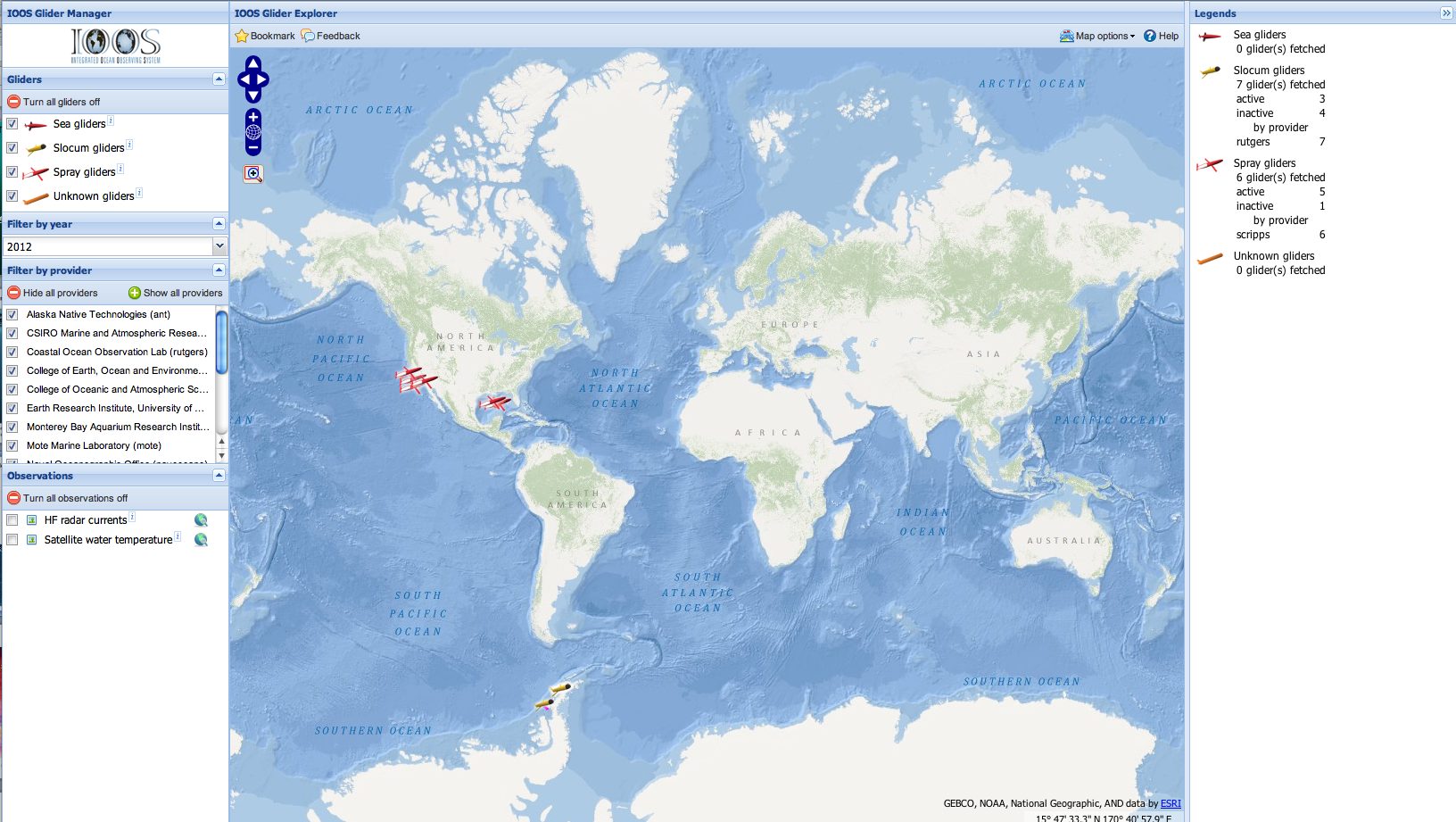 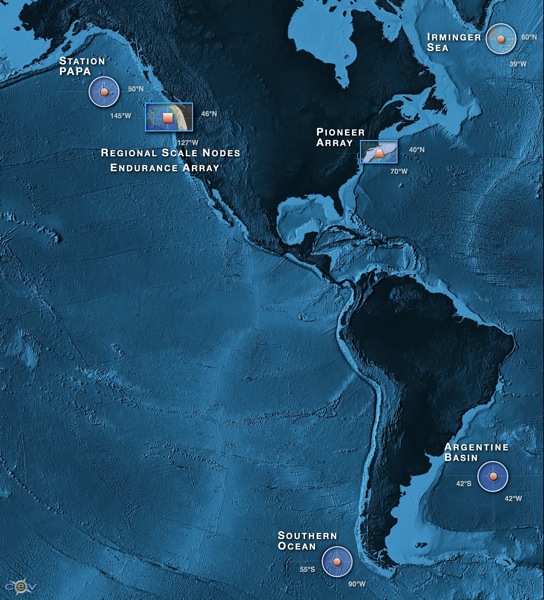 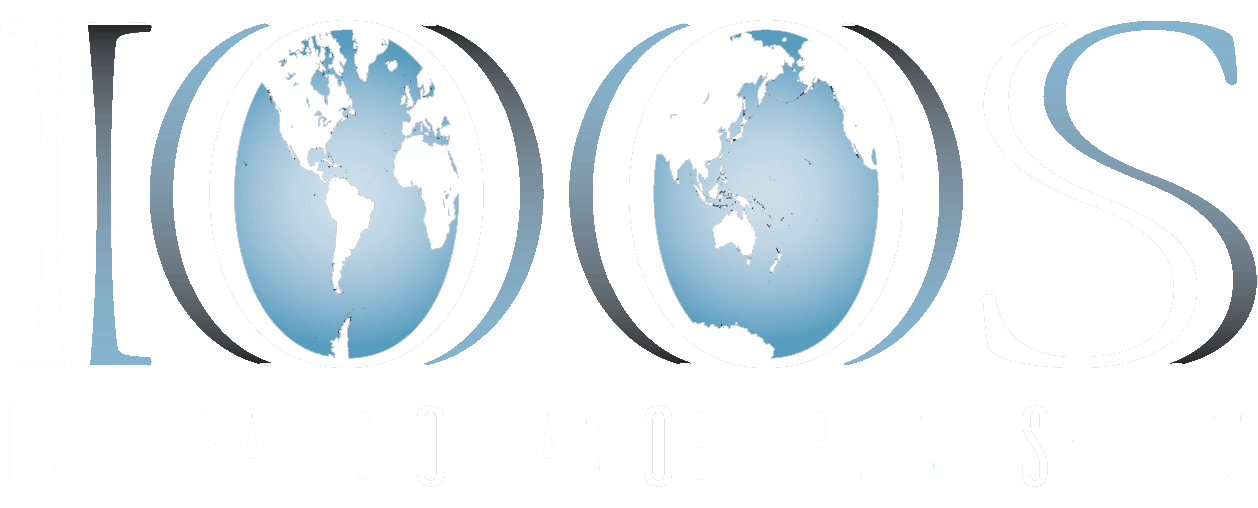 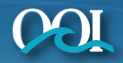 Trans-Atlantic Glider Challenge – May 24, 2006 – 
UNESCO E.U./U.S. Baltic Sea Conference in Lithuania
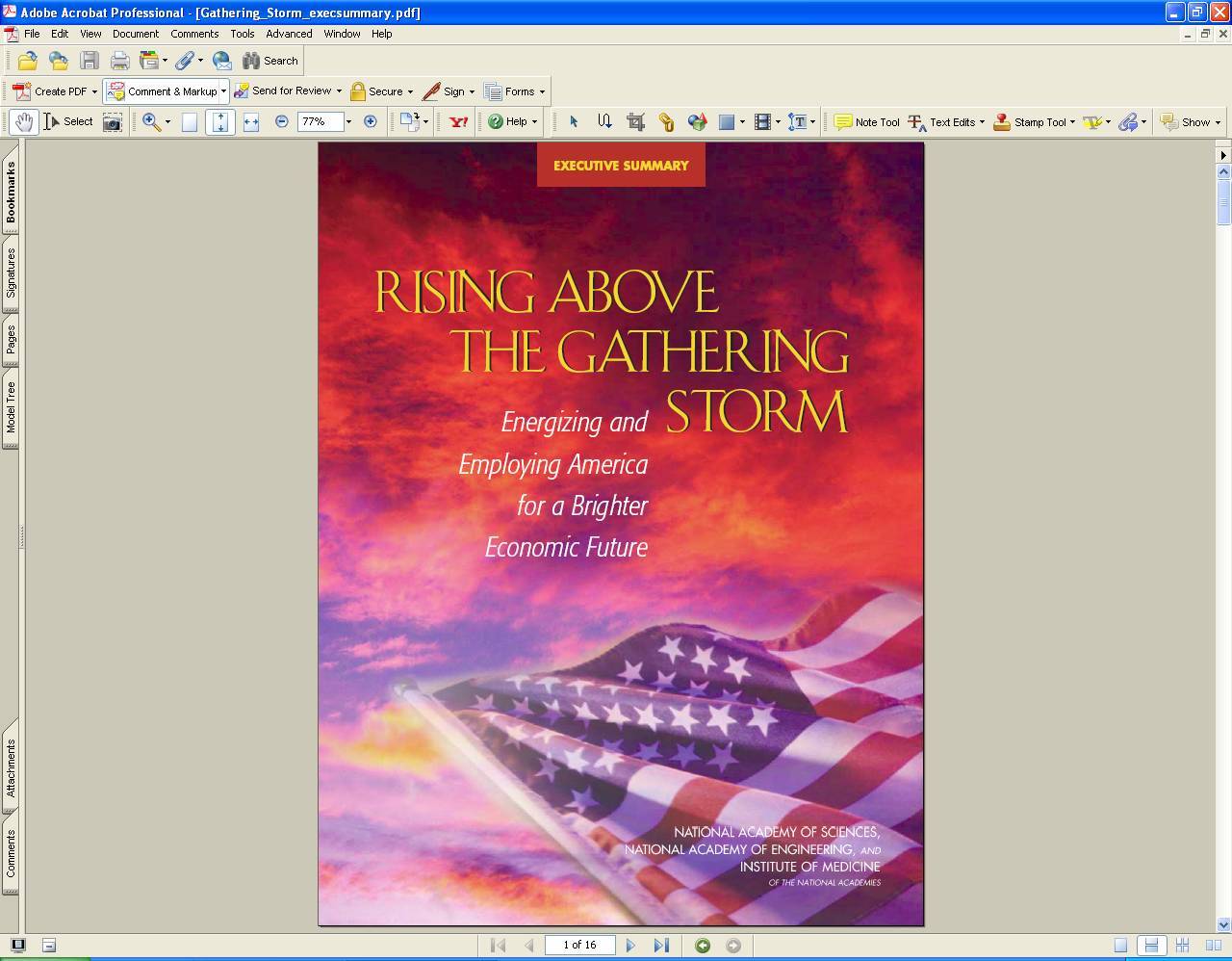 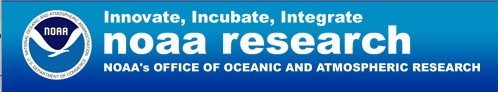 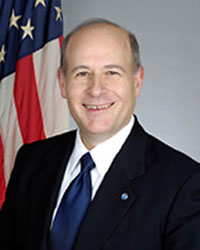 Dr. Rick Spinrad

Assistant  Administrator

NOAA
Office of Oceanic and Atmospheric Research
“I have something you need to do for the good of your country.”

“Take one of your gliders, modify it, and fly it across the Atlantic, inspiring students along the way.”
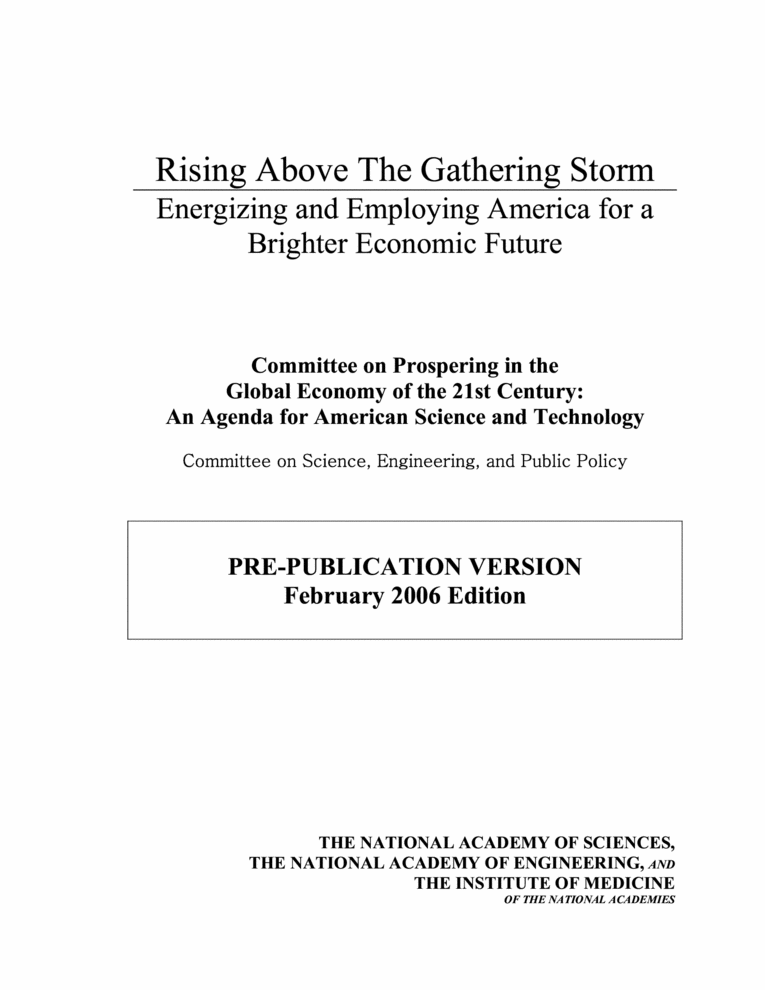 Undergraduate Education Statistics
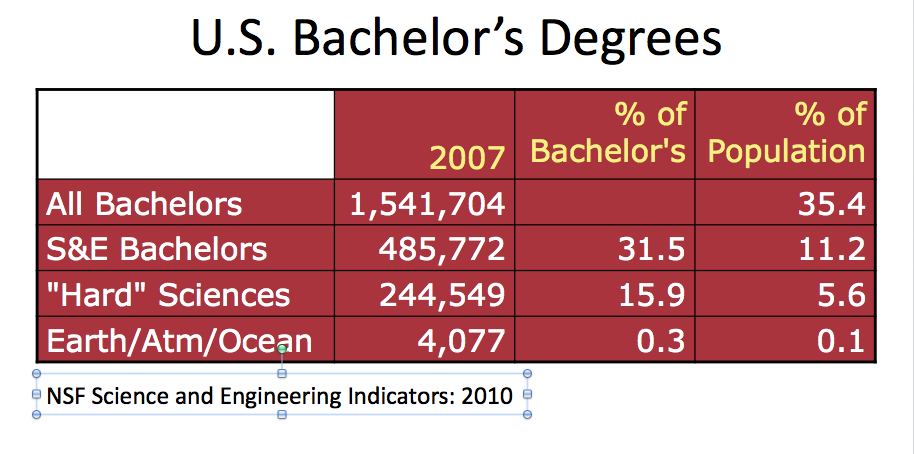 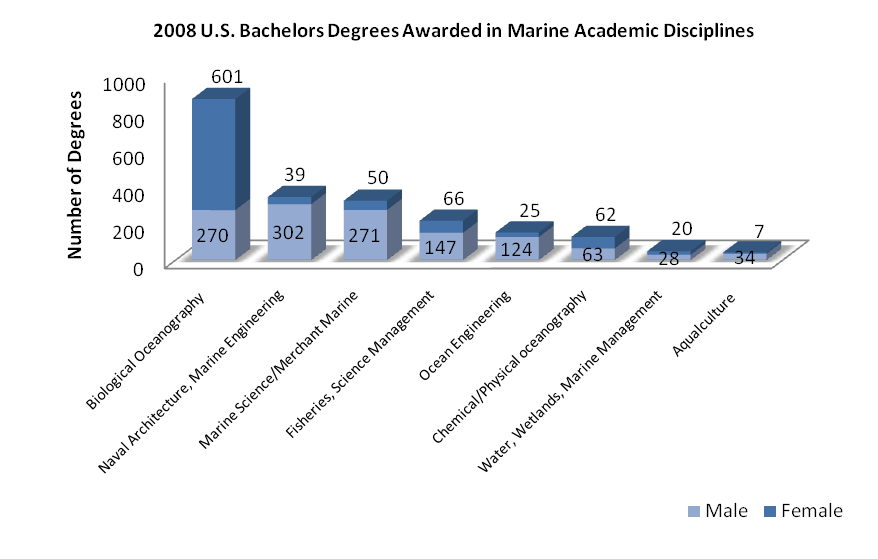 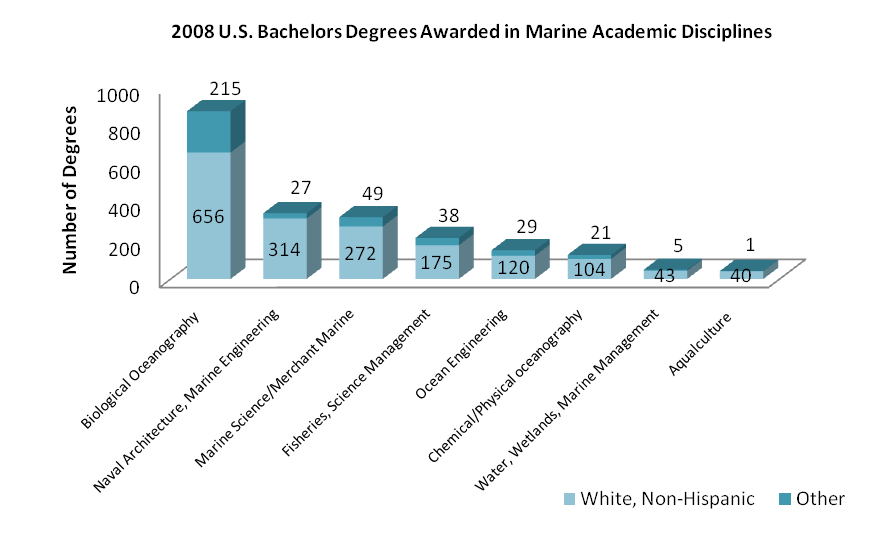 18% Other
82% White, Non-Hispanic
41% Female
59% Male
Advice From Some Friends:

Margaret Leinen – Geological Oceanography – Assoc. Provost, Florida Atlantic U.
	Good news – Geoscience Majors are more likely to remain in their field. 
	Key to success – Mentorship – But there remains a mentorship gender gap.

Shirley Tilghman – Molecular Biology - President, Princeton U.
	Good news – We know what works.
  	Keys to success – Turn the pyramid upside down.
                                         Start living the life of a scientist early.
                                         Distribution classes taught within discipline.

Catherine Halversen – Lawrence Hall of Science – You can do it (we can help you do it).
 
Chris Parsons – Word Craft – Don’t forget to layer-on the assessment cycle.
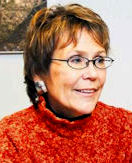 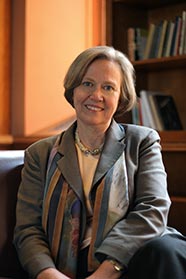 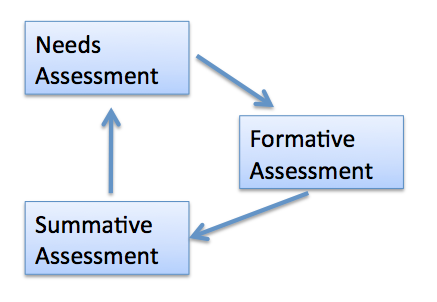 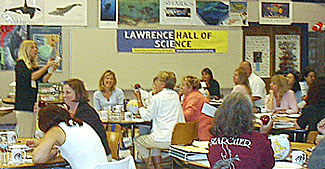 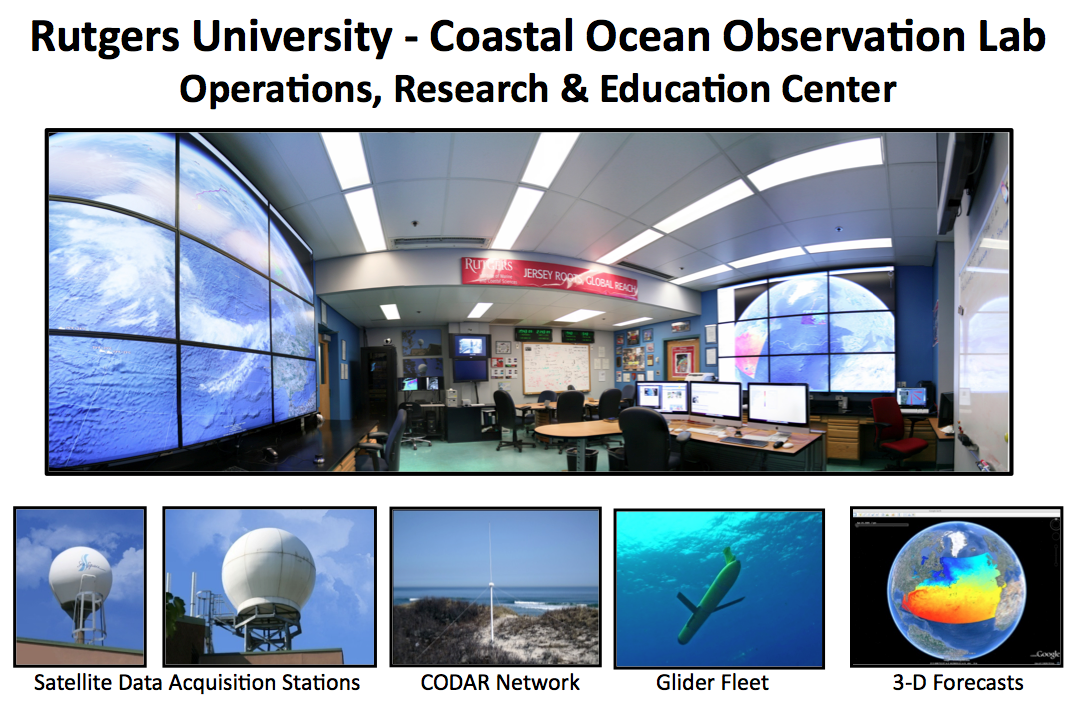 Regional Observatory - Mid-Atlantic
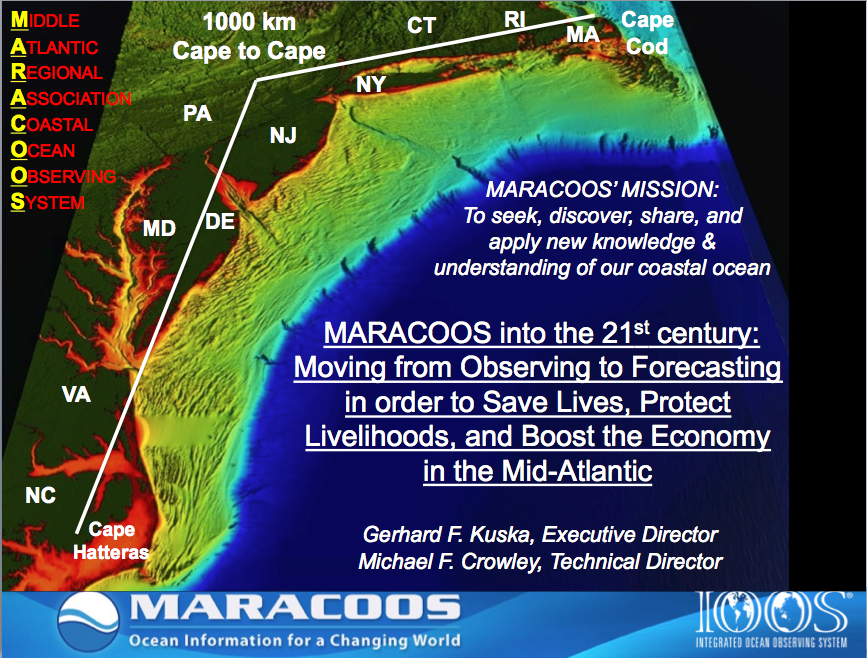 Remote Observatory - Antarctic
Global Observatory
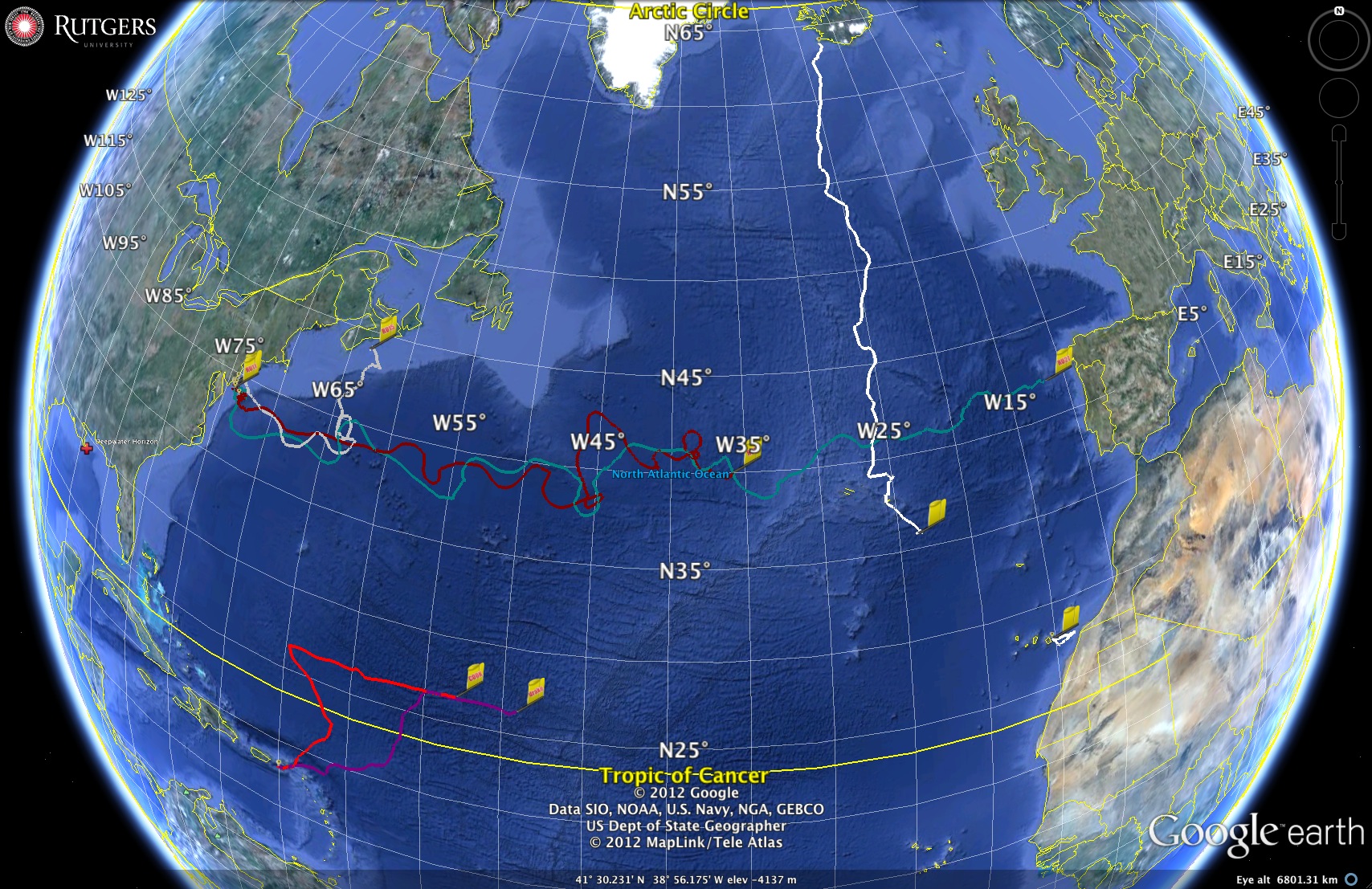 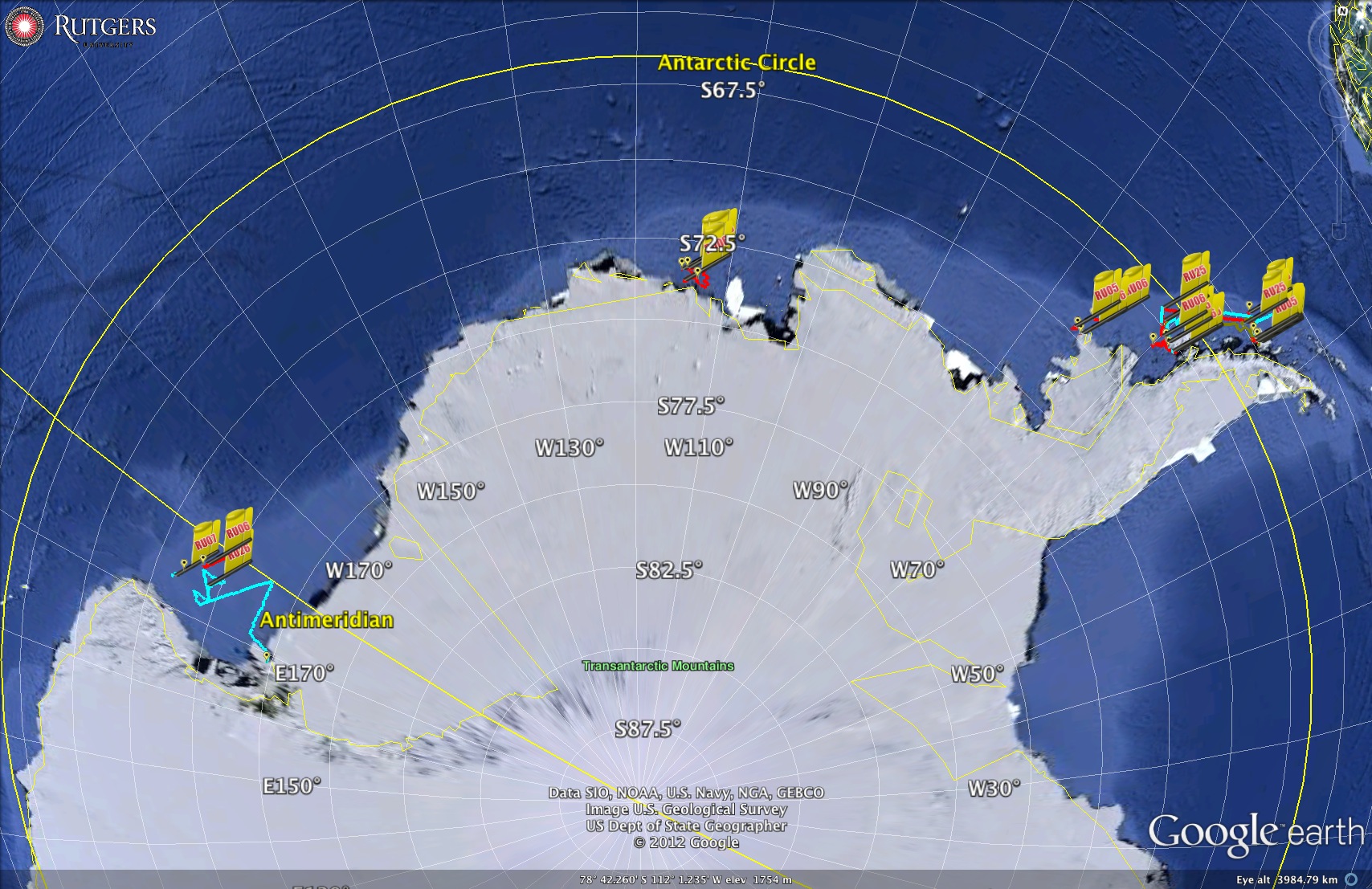 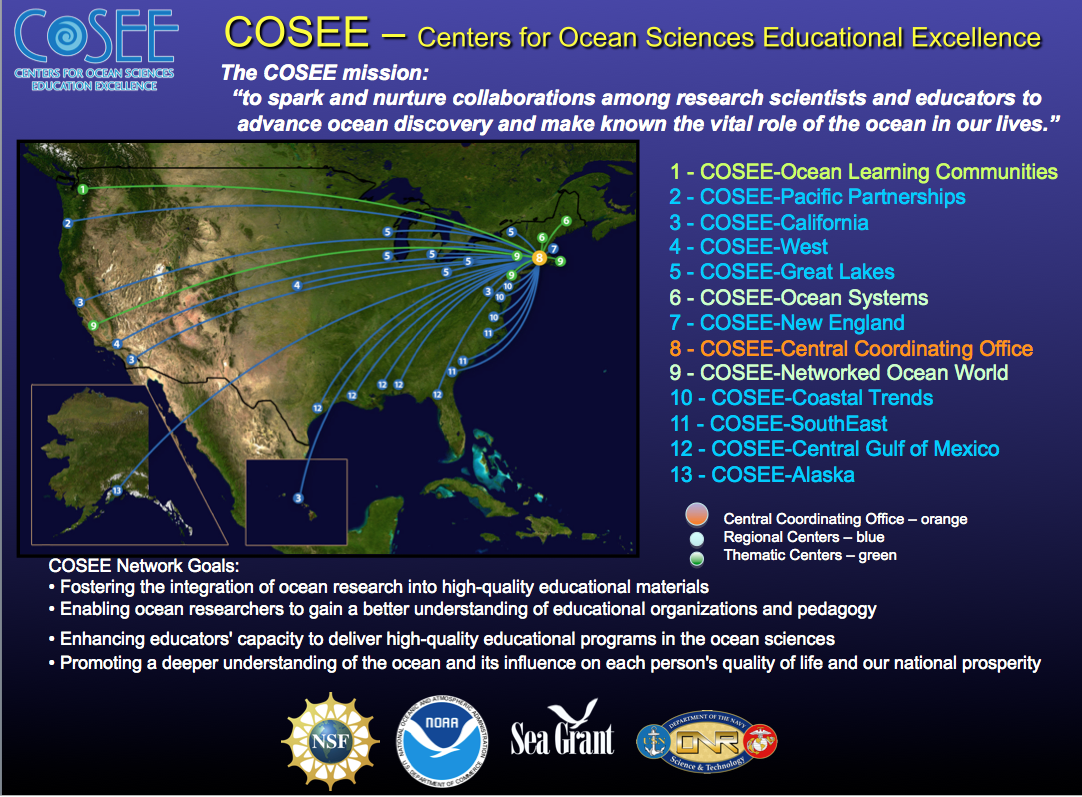 What COSEE Provided:

COSEE – Network:  Ocean Literacy Principals
COSEE – CA: Communicating Ocean Science series (COS, COSIA, COSIA-Lite)
COSEE – MA: Cultural Competency 
COSEE – NOW: Distributed Learning Communities (Blogs, Webpages).
COSEE – OS: Concept Mapping
COSEE – NOW: ONR Marine Technician Workforce Study
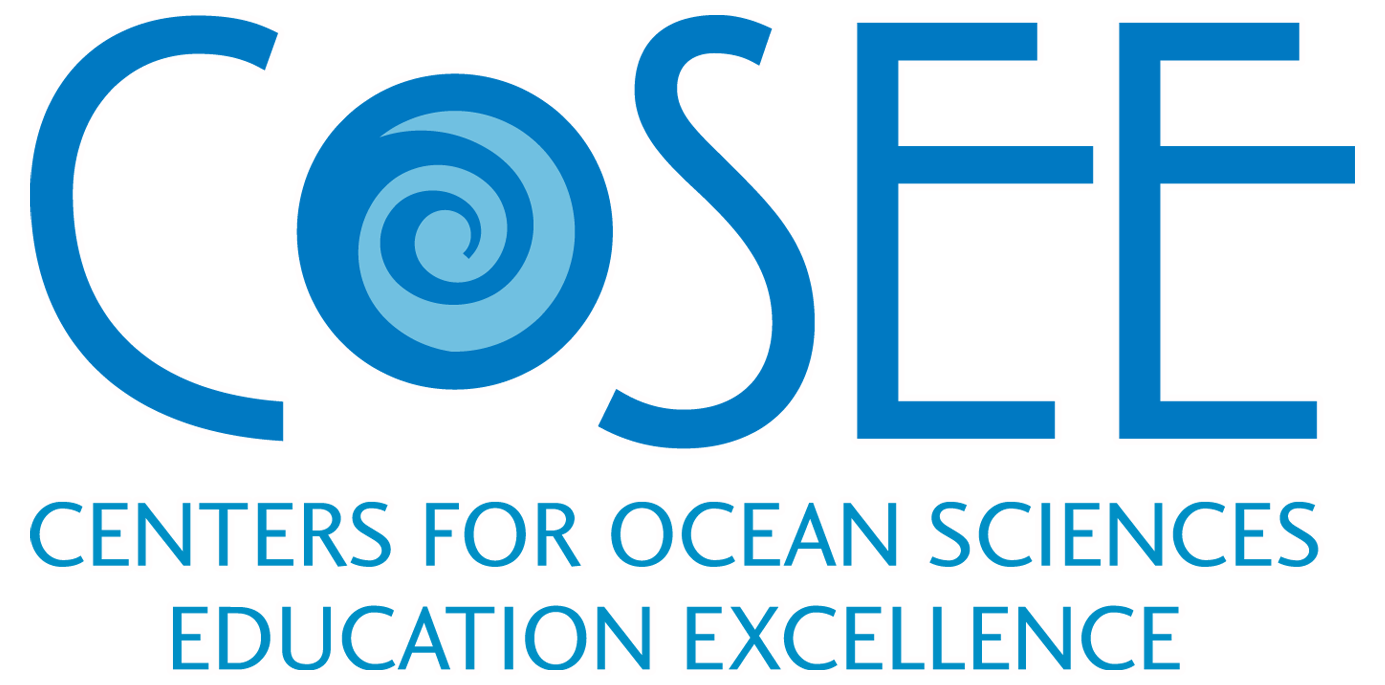 Blogs
Essential Principals
Concept Maps
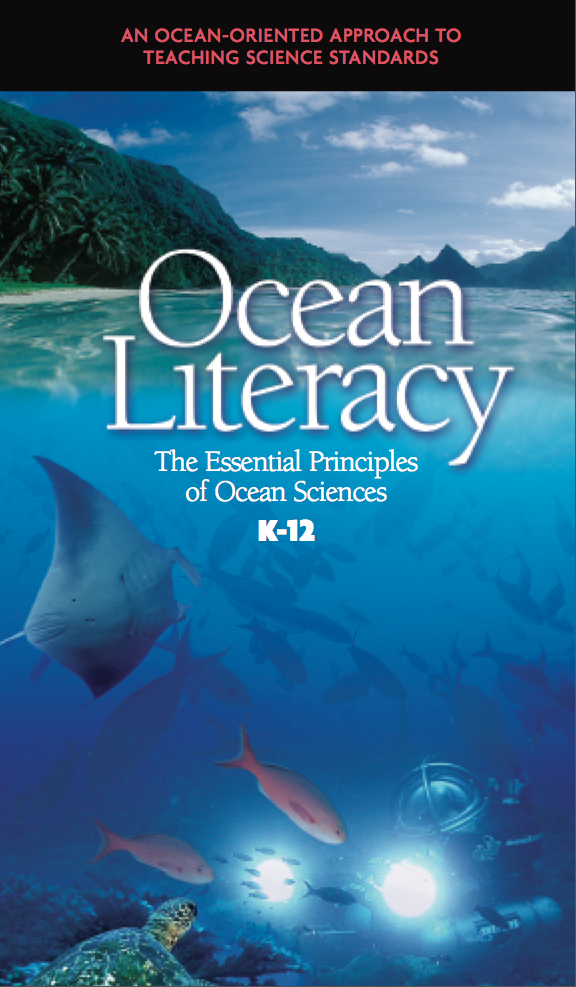 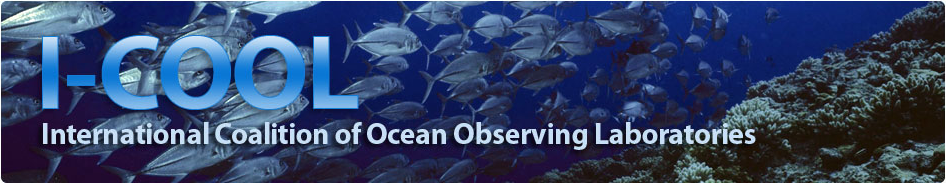 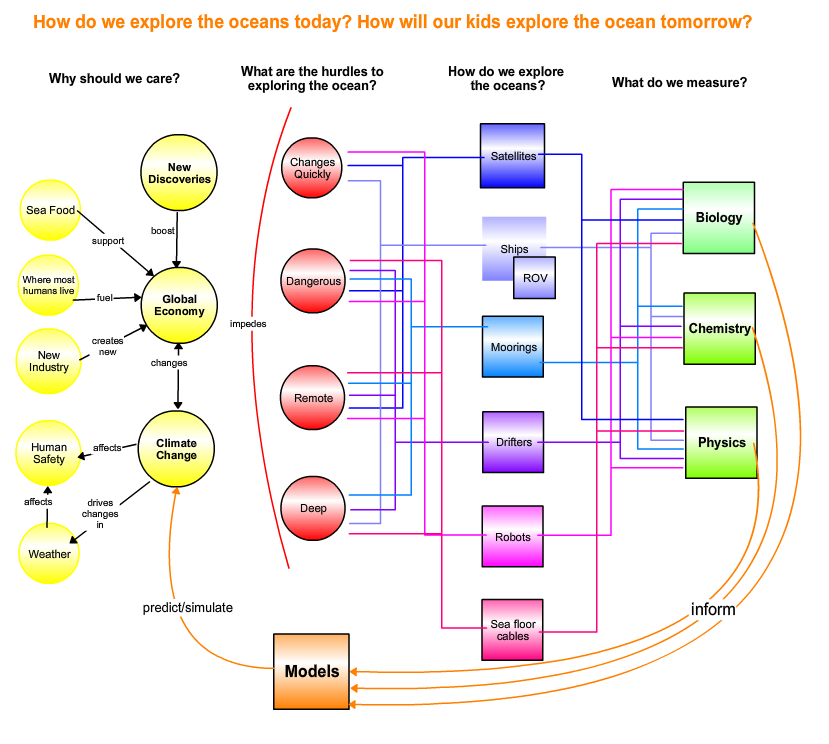 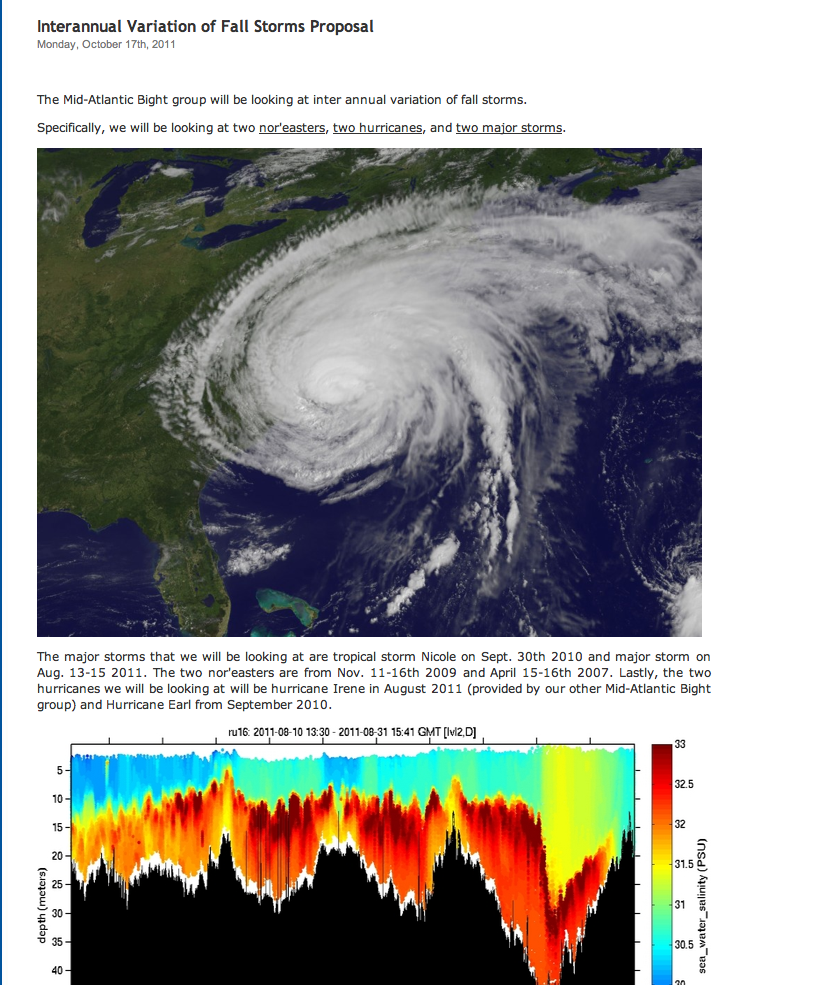 Needs Assessment
- Example: How should universities educate the future ocean workforce?
Workforce of future industries
Graduate Programs: need strong science/math backgrounds, and increasingly look for research experience.  

 Federal Agencies: Also needs Bachelors & Masters graduates.  Not just Ph.D. Researchers.

 Companies: seeking people with a range of technical
abilities and Team Working Skills.  Not just Ph.D. Researchers.

MATES & NPS Assessment of Marine related Jobs

 Nationally in 2007, only 4000 (0.3% of the 1,542,000) Bachelors Degrees were in Earth/Ocean/Atmospheric Sciences.

 Need to increase STEM interest within a diverse K-12 pipeline. 

 Provide Undergrads real-world working-team experience. 
Cognitive Apprenticeship.

 Strong written and verbal communication skills emphasized by employers

 Cross-disciplinary training highly desired  (Oceanography combined with other disciplines Atmospheric Science, Computer Science, Engineering, Economics, Communication, Foreign Language)
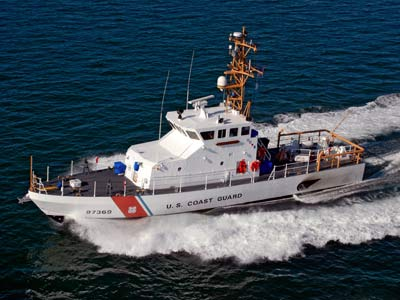 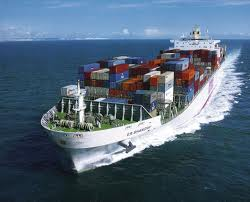 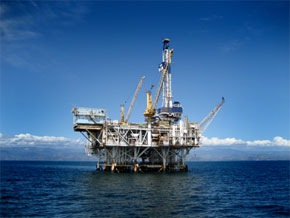 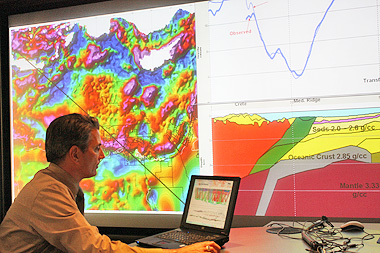 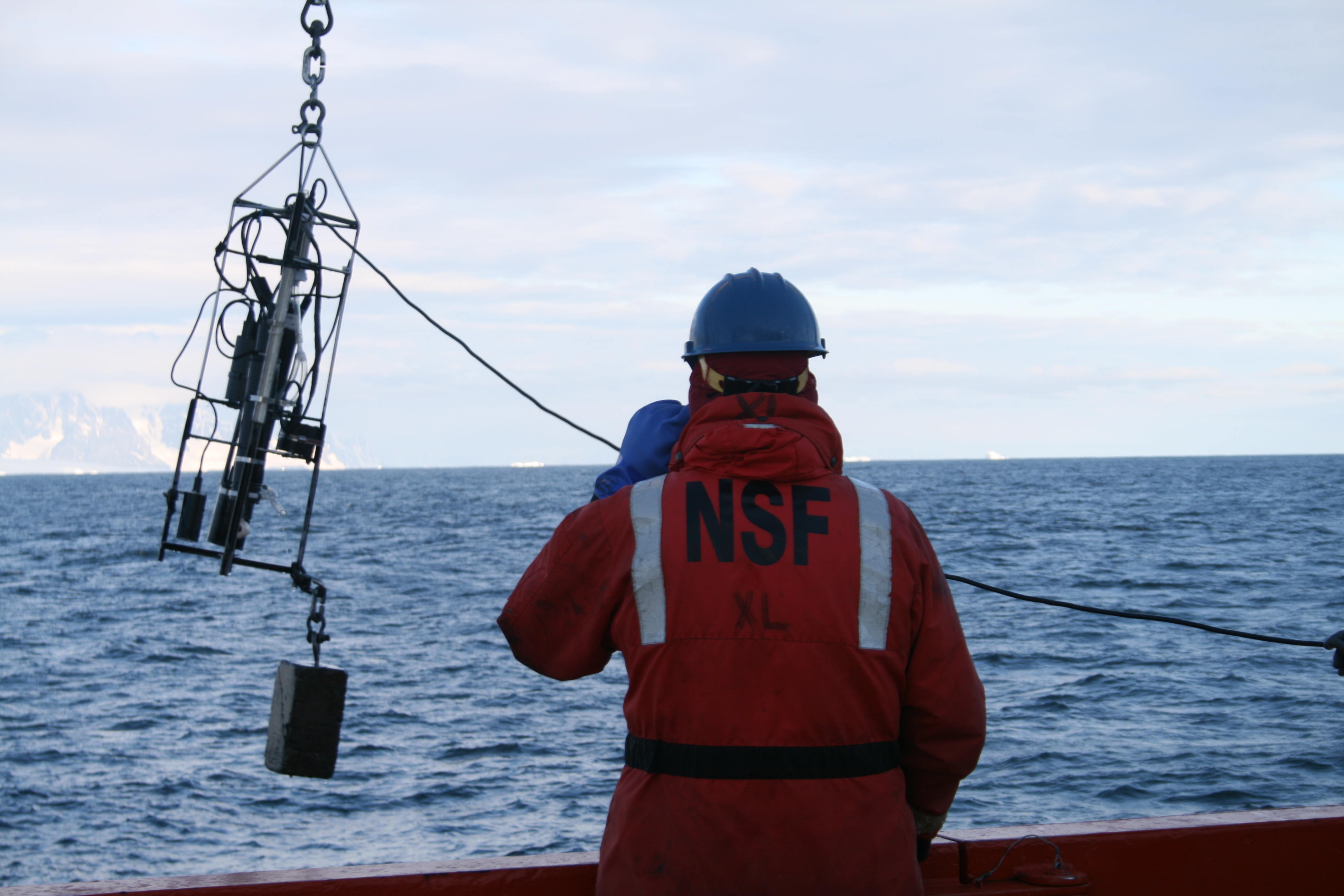 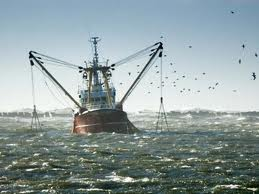 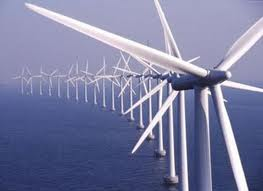 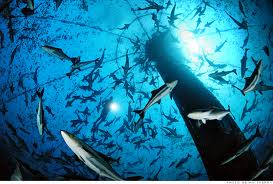 Formative Assessment – 
Continuous Re-evaluation and Redesign of Undergraduate Curriculum
Theory Courses
Feeder Courses
Marine
Ecosystem
Dynamics
Urban 
Estuaries
Graduate Intro to 
PO, BO, CO or GS
Oceanography
101
Courses
Skills Courses
Ocean Methods &
Data Analysis
Communicating
Ocean Science
Freshman
Seminars
Team-based Research Apprenticeships
Oceanography
House – Learning Community
Ocean Observatories Research Course – 
a) Regional, b) Remote, c) Global
Independent Research
Summer 
Internships
Senior 
Thesis
2-Way International Exchange
Team-based Research Apprenticeships

Course Mechanics:
Marine Science Major requires 6 credits of Research.
Ocean Observatories course is 1.5 credits –one 80-minute class period per week.
Students can sign up multiple times.

What we (the teachers) do:
1) Mentorship Model – Cognitive Apprenticeship – Experiential
       Watch One -> Do One -> Teach One  
	(Observer -> Worker -> Mentor)
2) Grand Challenges can only be achieved through sustained teamwork – research now bridges semesters and summers.
3) We do not fear failure – Undergraduate Education is a time for exploration and risk-taking.

What the students do:
Divide into research teams led by a mentor (teach one), and consisting of a few workers (do one) and a few observers (watch one).
Propose and conduct a team research project based on ocean observatory data.
Communicate results through blogs and presentations.
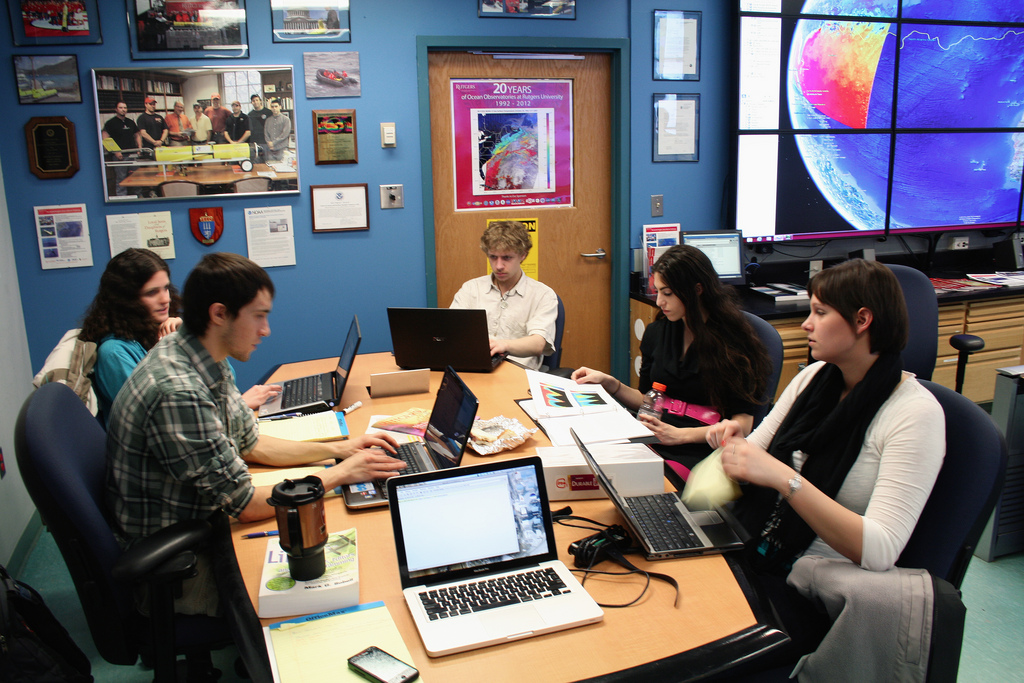 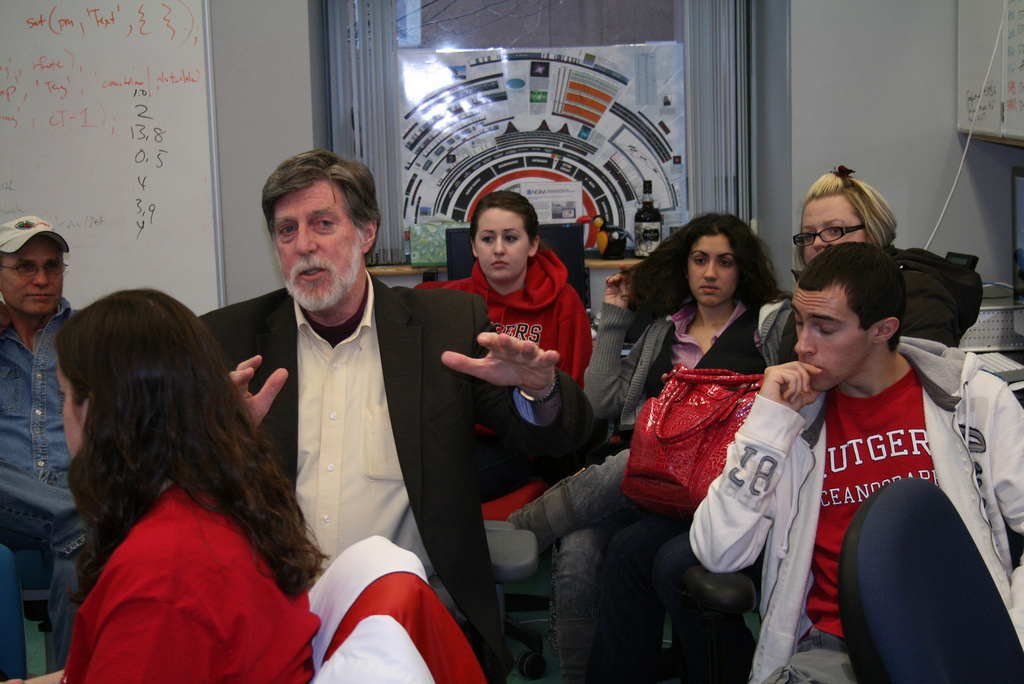 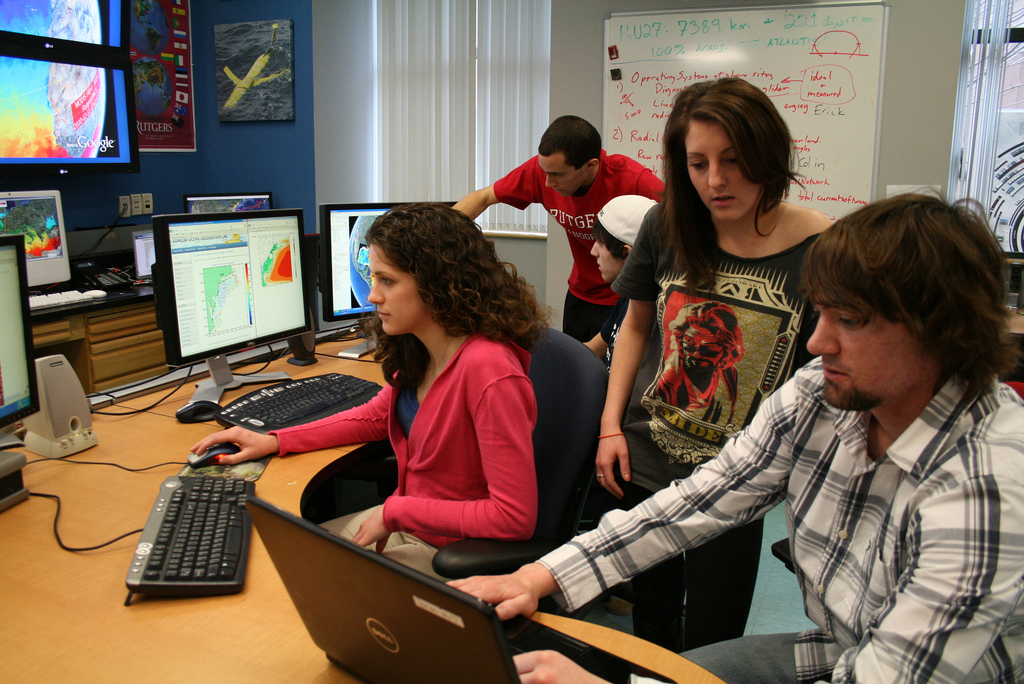 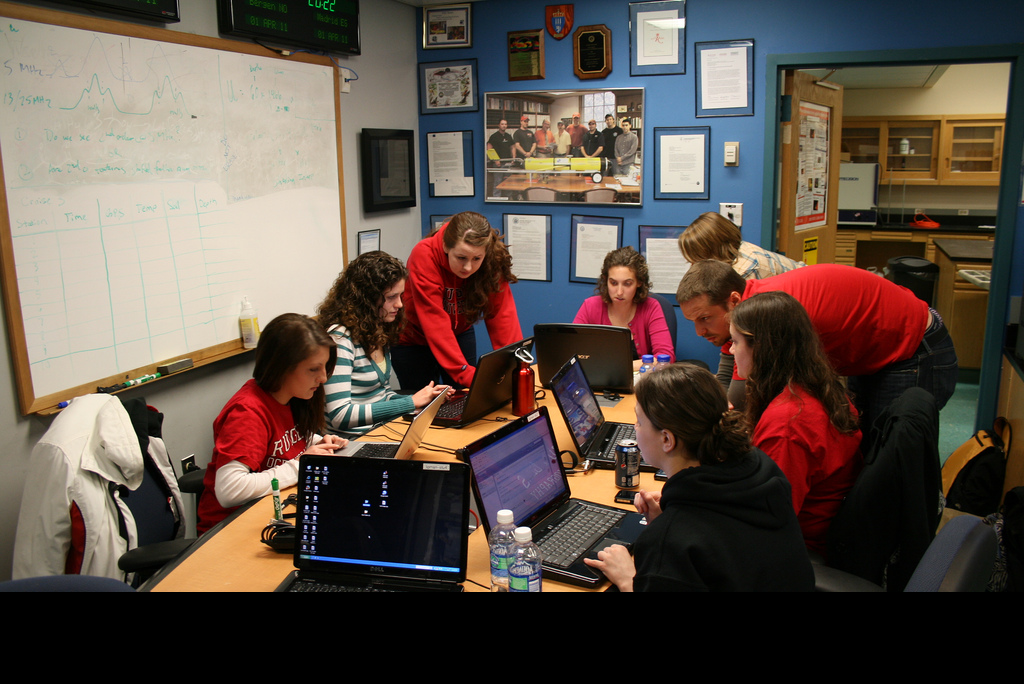 Formative Assessment –  
Continuous Re-evaluation and Redesign of:
Ocean Observatories Research Course
Feeder Courses
Skills Building
Background Discussions
Full Class Logistics & Info Sharing
Team Projects
Repeat Students 3-6 Times
Mentors
Mentors
REG
I
ONAL
REMOTE
G
LOBAL
Repeat Students 1-3 Times
Workers
Workers
Freshman Oceanography House
Observers
Observers
Oceans 101
Ocean Observatories
COSEE Network
OOI EPE Tools
Freshman Seminar
Dark blue are the students in the light blue course
Preparing Future Science 2.0 Scientists
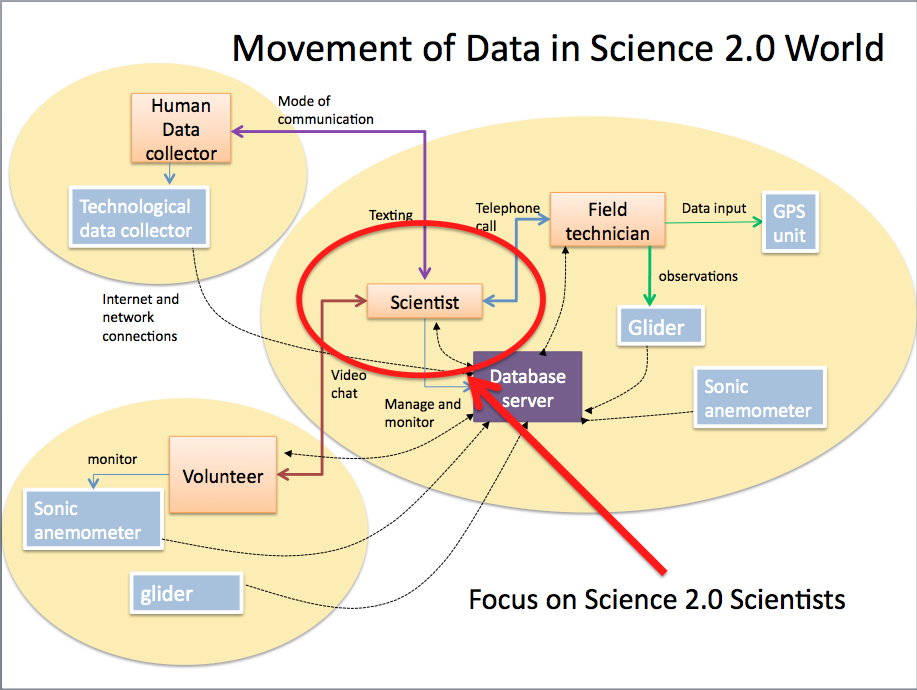 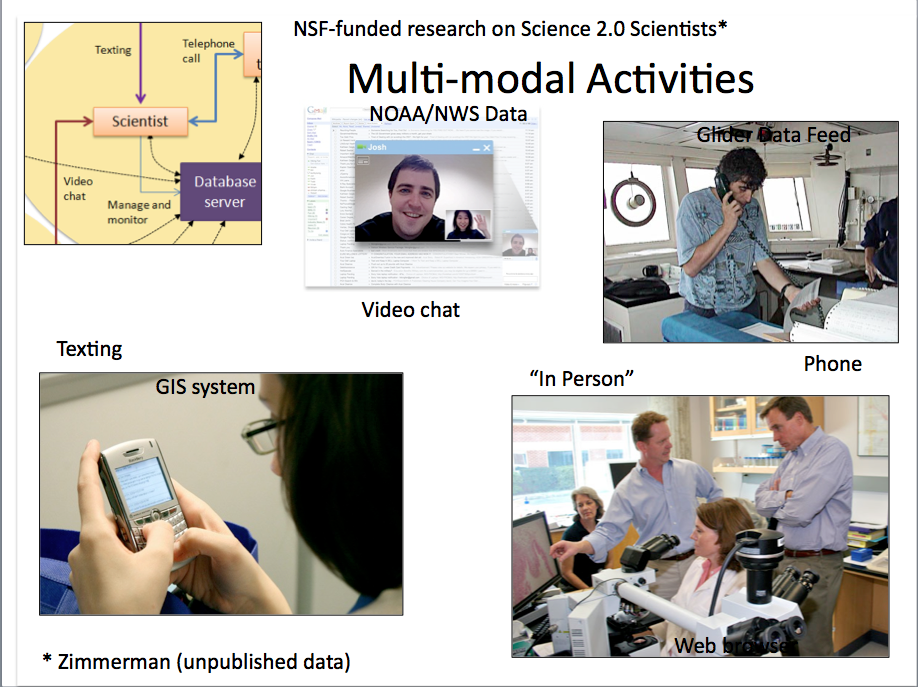 From Tim Zimmerman
T: “We must explicitly point out when and how our work is Multiplatform and Multimodal.”

S: “During a glider mission, I will have many technology platforms open and I will share information and data in many different ways.”

T: “We must develop new pedagogical strategies that make Multiplatform and Multimodality explicit for students at different stages in their education.”

S: “The Ross Sea Glider story - The students will never forget that day in class”.
Regional Observatory - Mid-Atlantic
Ocean Observatories Research Course Grading:
Class Attendance – required – sign in sheet
Peer Evaluations – Mentors grade team members, team jointly grades mentors
Midterm – Team Research Proposal – Concept Map 
Final – Team Research Results –                Posters & Powerpoints
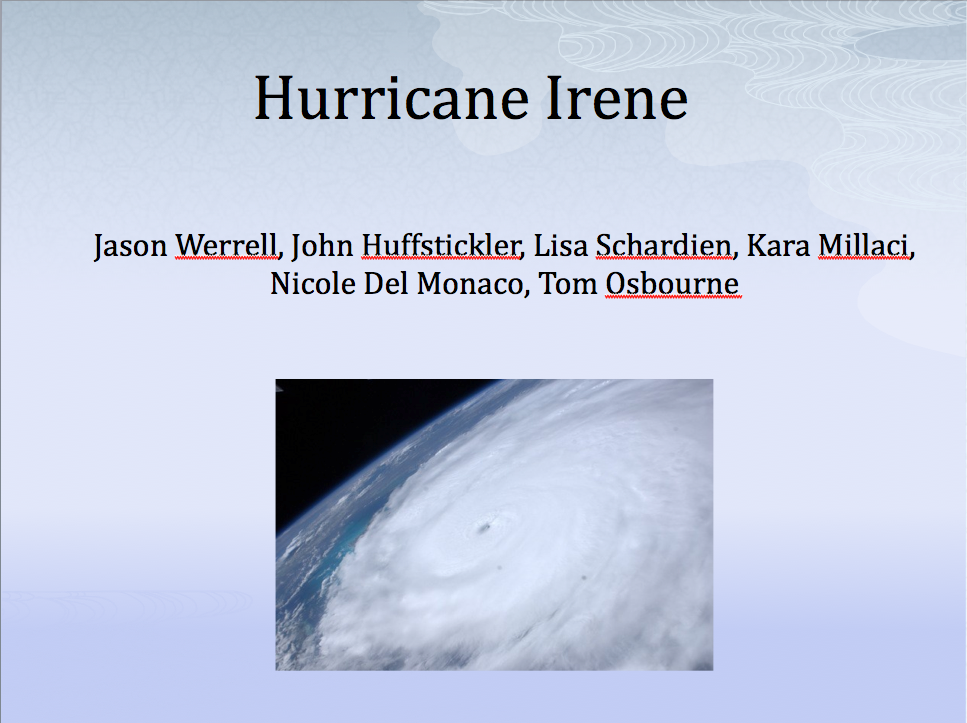 Remote Observatory - Antarctic
Global Observatory
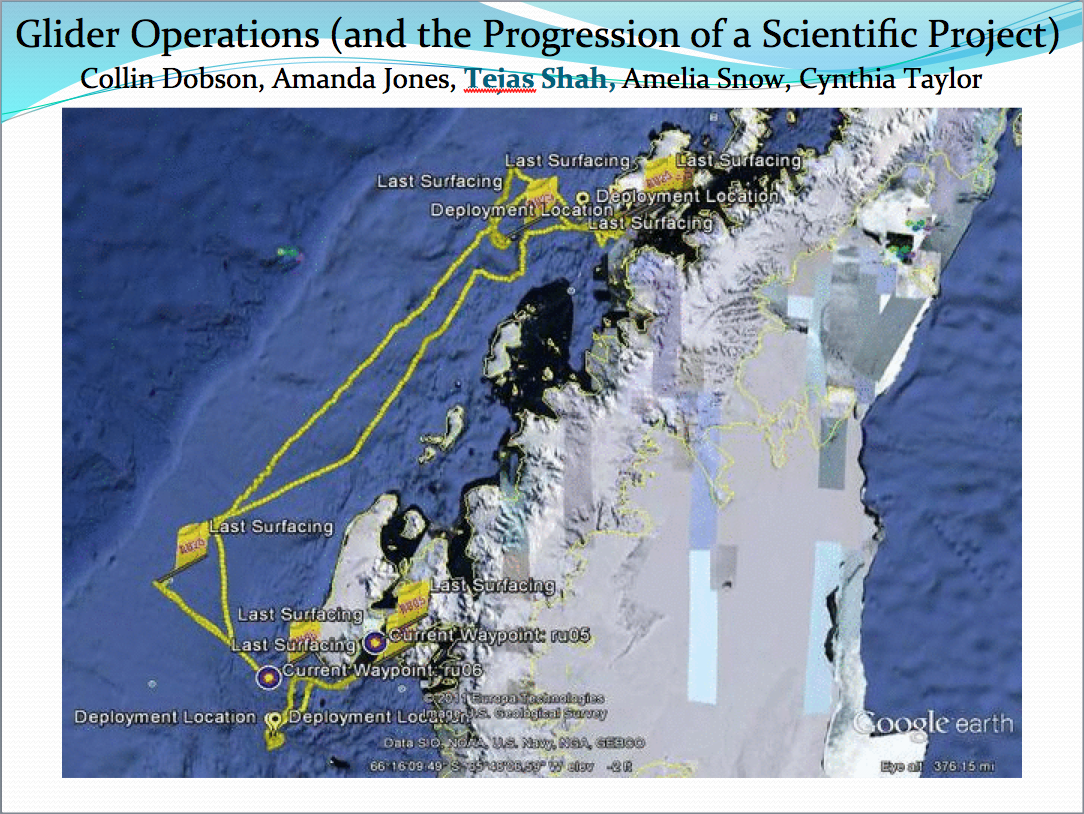 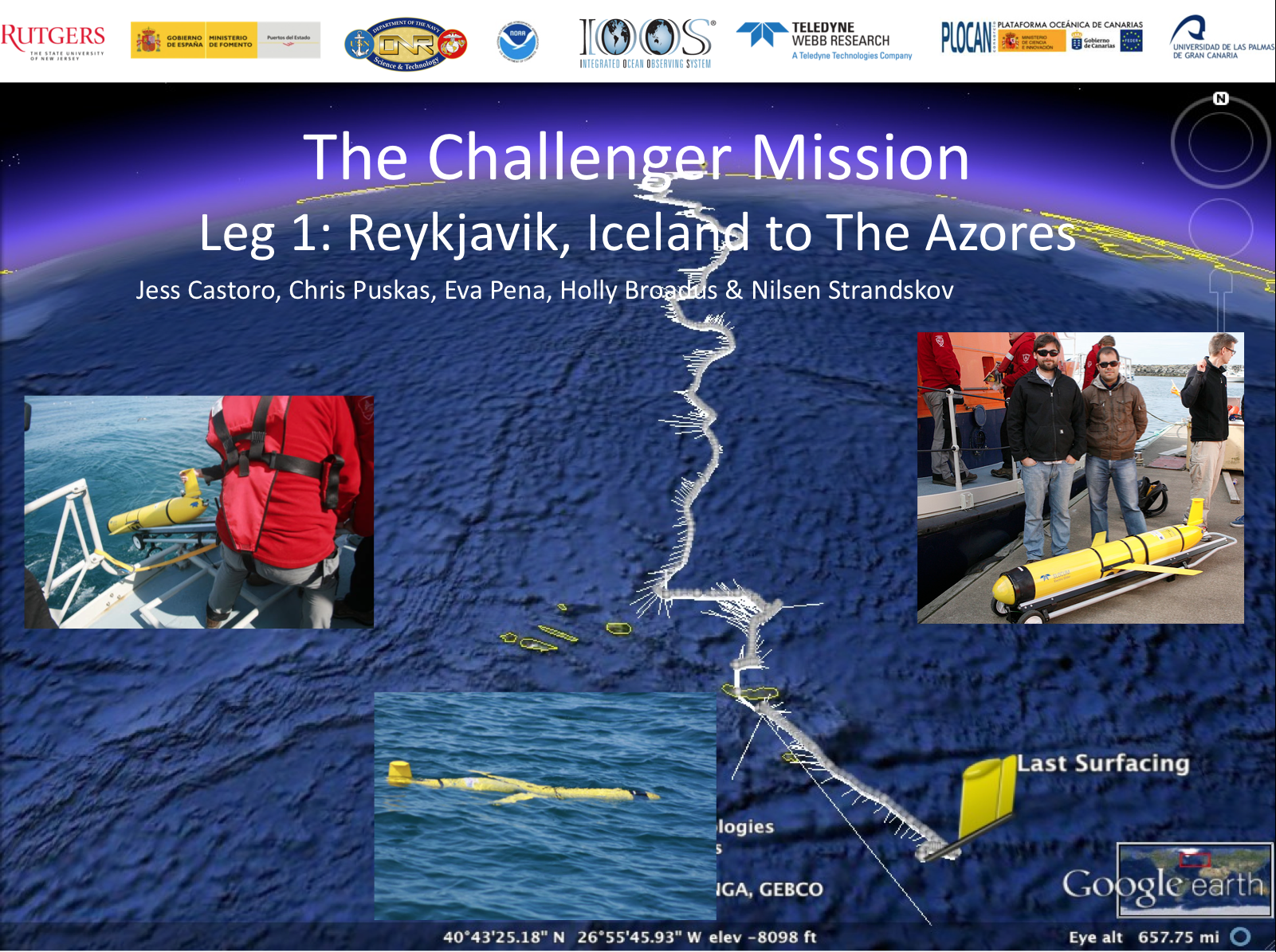 Summative Assessment –  Did we have an impact?
Increase in Number & Scope of Research Internships

Locations: Australia, Antarctica, Svalbard, Spain, Canaries, Azores, California, Florida, New Jersey

Sponsors: NSF, DHS, Alumni
Trans-Atlantic Glider Challenge
Spring 2012 Course:  >70 Students
Number of Marine Science Majors
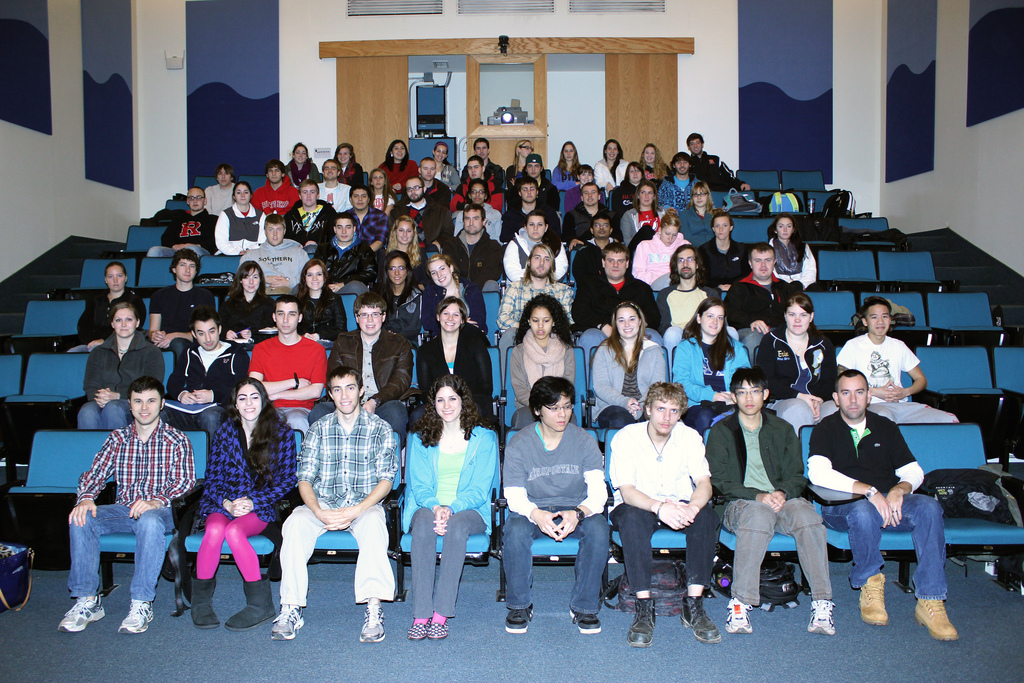 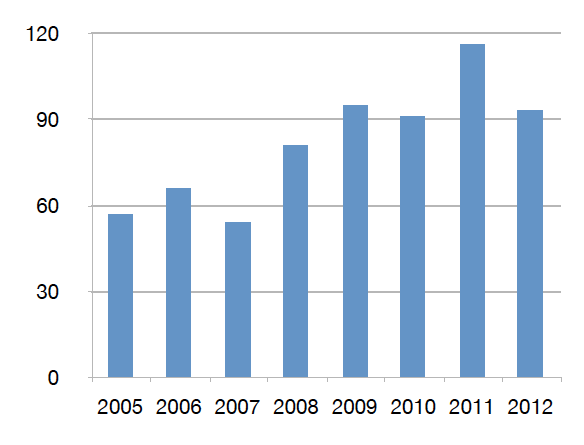 FAQ: Is it expandable?
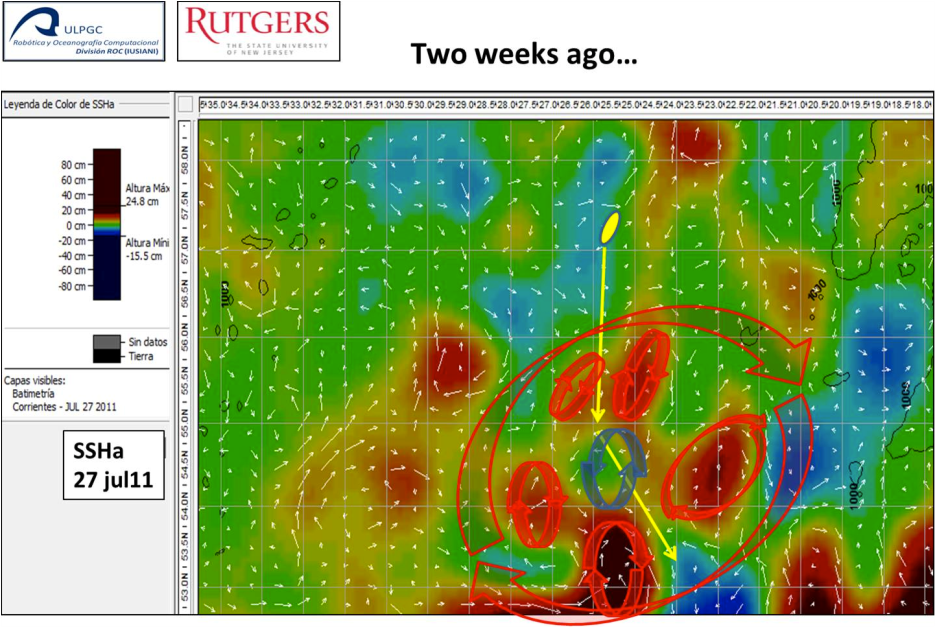 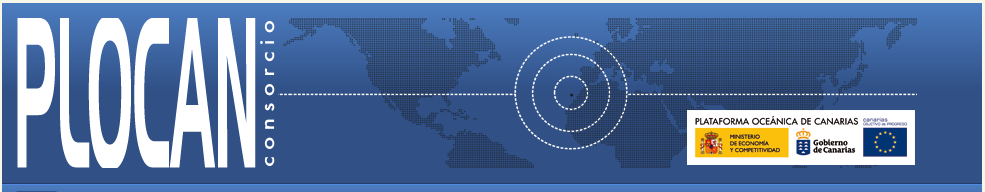 Companion Course at 
Plataforma Oceanica de Canarias

 Shared Glider Missions – Iceland to Azores
 Skype Sessions between classes
 Two-way International Exchange programs
 Students Learn Science from their teachers
 Students Learn Culture from their peers
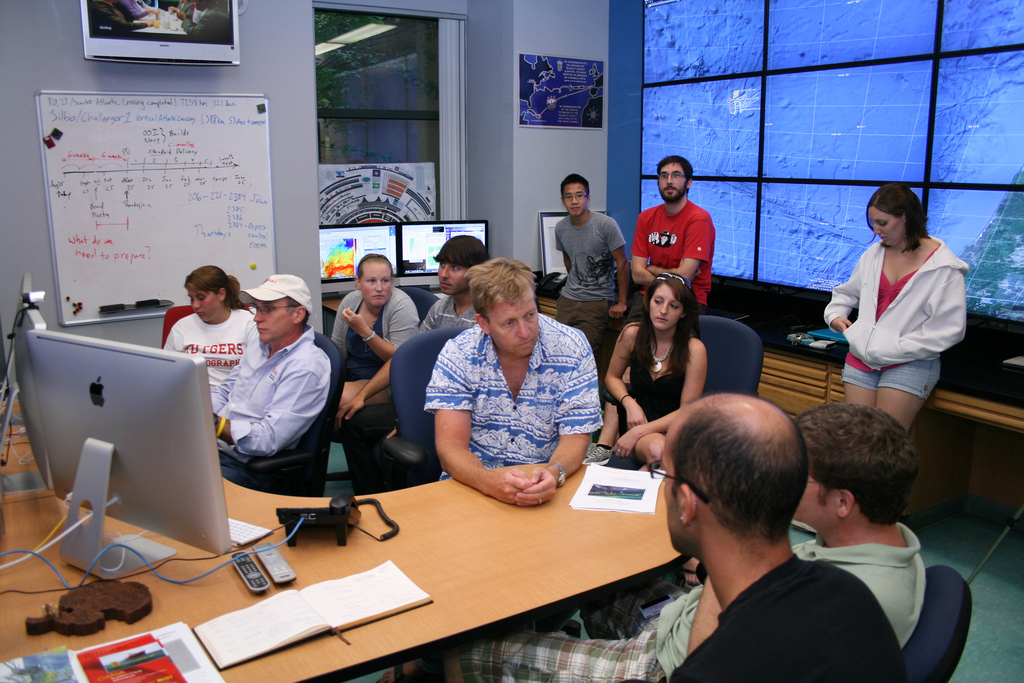 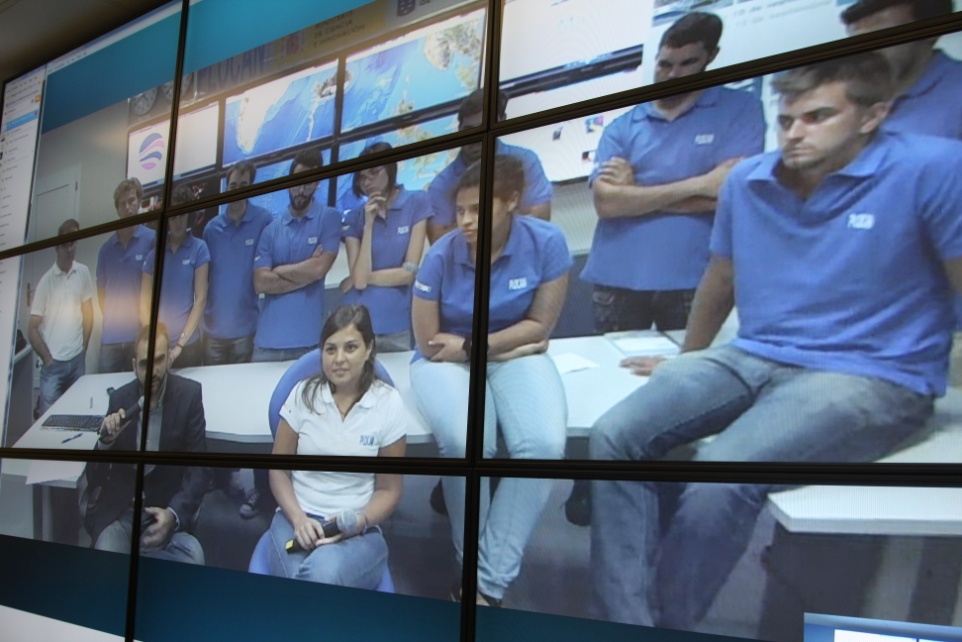 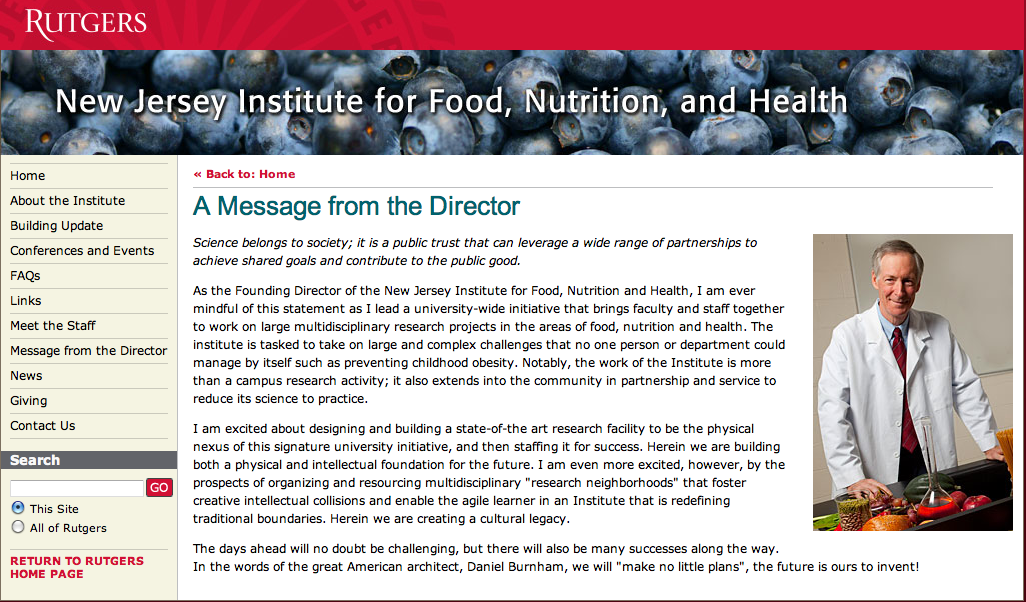 FAQ: What if I don’t own a fleet of gliders, can it be downscaled? 

Yes, similar programs are spinning up in other departments across campus.

Food Science – Laboratory programs in Food & Nutrition are planned.

School of the Arts – Student Film-making programs have been established.
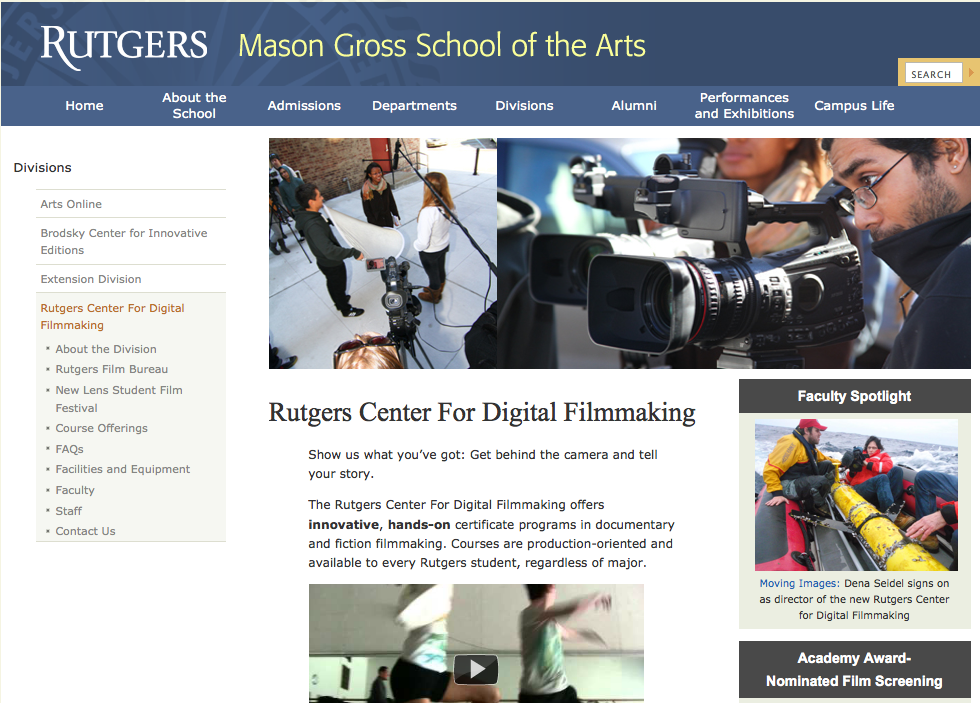 Barriers Encountered, 
and
Ocean Observing Initiative (OOI) 
Education and Public Engagement (EPE) 
Tools to Respond


1) Barrier: Data Visualization – The Ability to Create New Knowledge.
       All Groups actively & effectively use Google Earth for horizontal mapping.
       All Groups reported frustration with Matlab for data analysis and visualization.

OOI EPE Tool: Data Visualization Services – Developed to specifically enable undergraduates to explore OOI datasets and create new knowledge.

2) Barrier: Team Organization – Providing the structure to organize a team research project.

OOI EPE Tool: Concept Mapper – Being used in class to organize research concepts and the people working on them.

3) Barrier: Course Organization – Providing a flexible structure to organize and share course activities, background material, and feedback.

OOI EPE Tool: Lab/Lesson Builder – Will be used to organize across team projects both locally and with companion courses taught elsewhere.
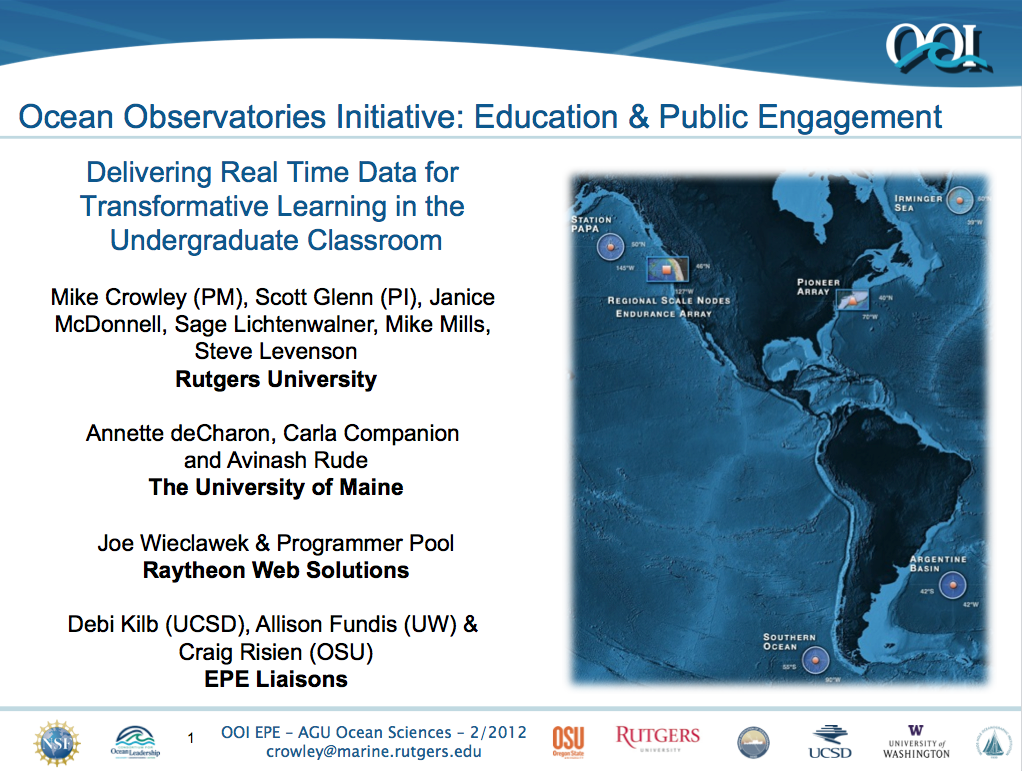 Global Glider Challenge – The Challenger Mission
December 9, 2009 – Baiona, Spain
NOAA Rick Spinrad’s Challenge:
Build a Global Glider Fleet 
and Coordinate the First Robotic Circumnavigation.
Revisit the Track of the 
HMS Challenger –
And inspire a global network of students 
along the way.
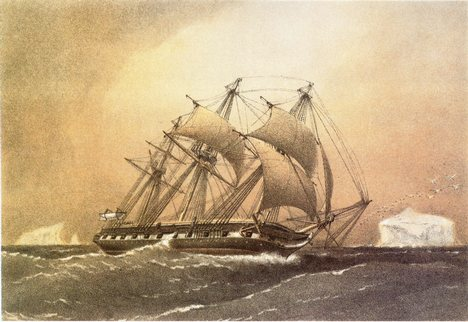 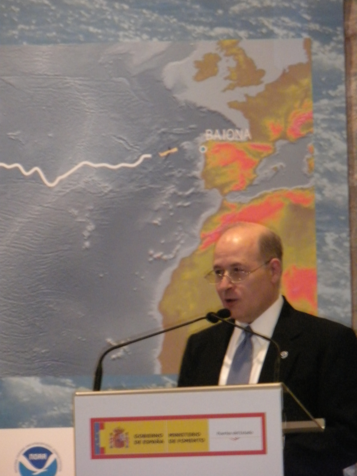 Student Response
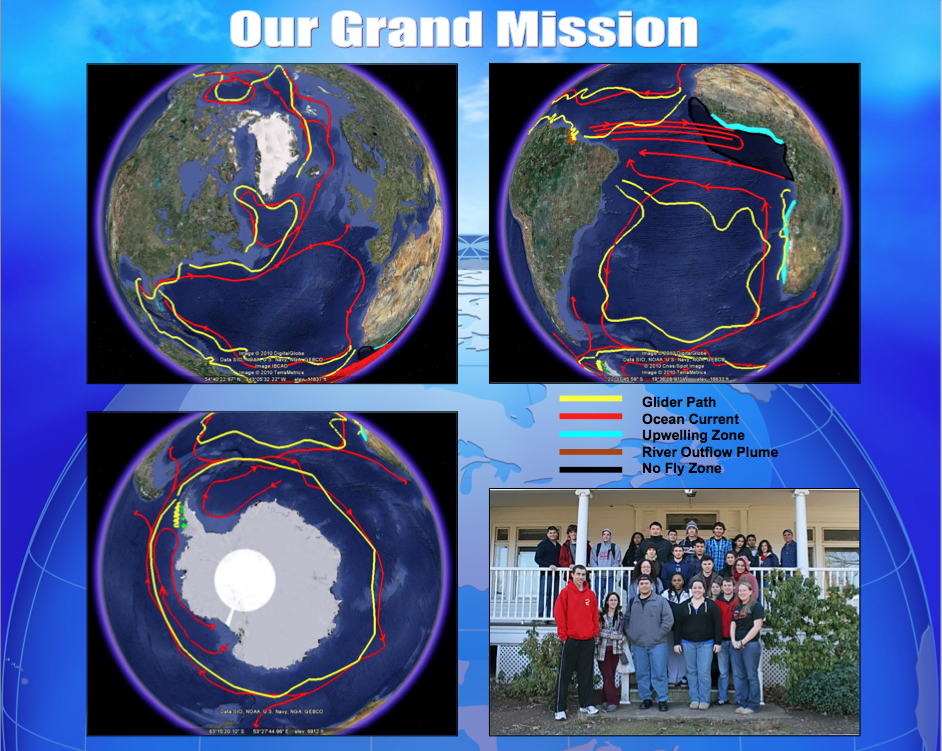 HMS Challenger Voyage
First Scientific Circumnavigation
1872-1876
128,000 km = 
        = 16 gliders x 8,000 km/glider
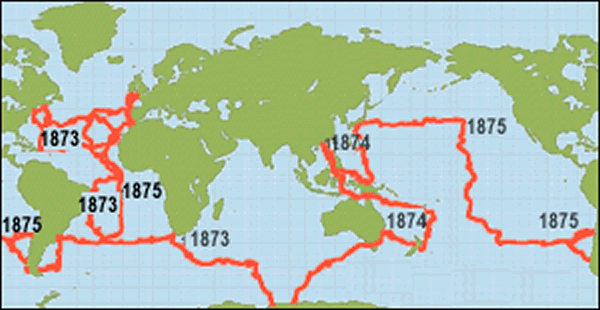 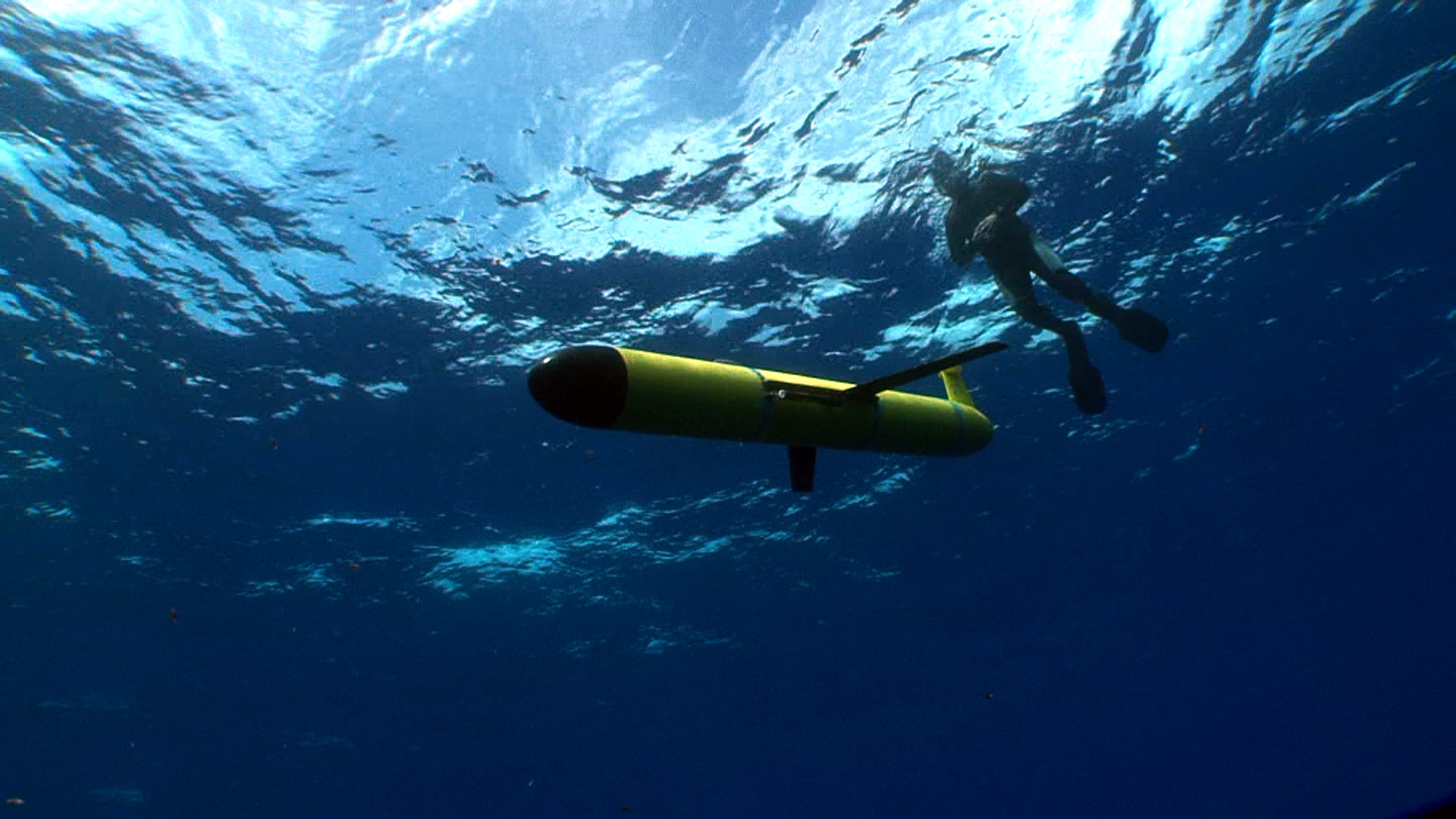 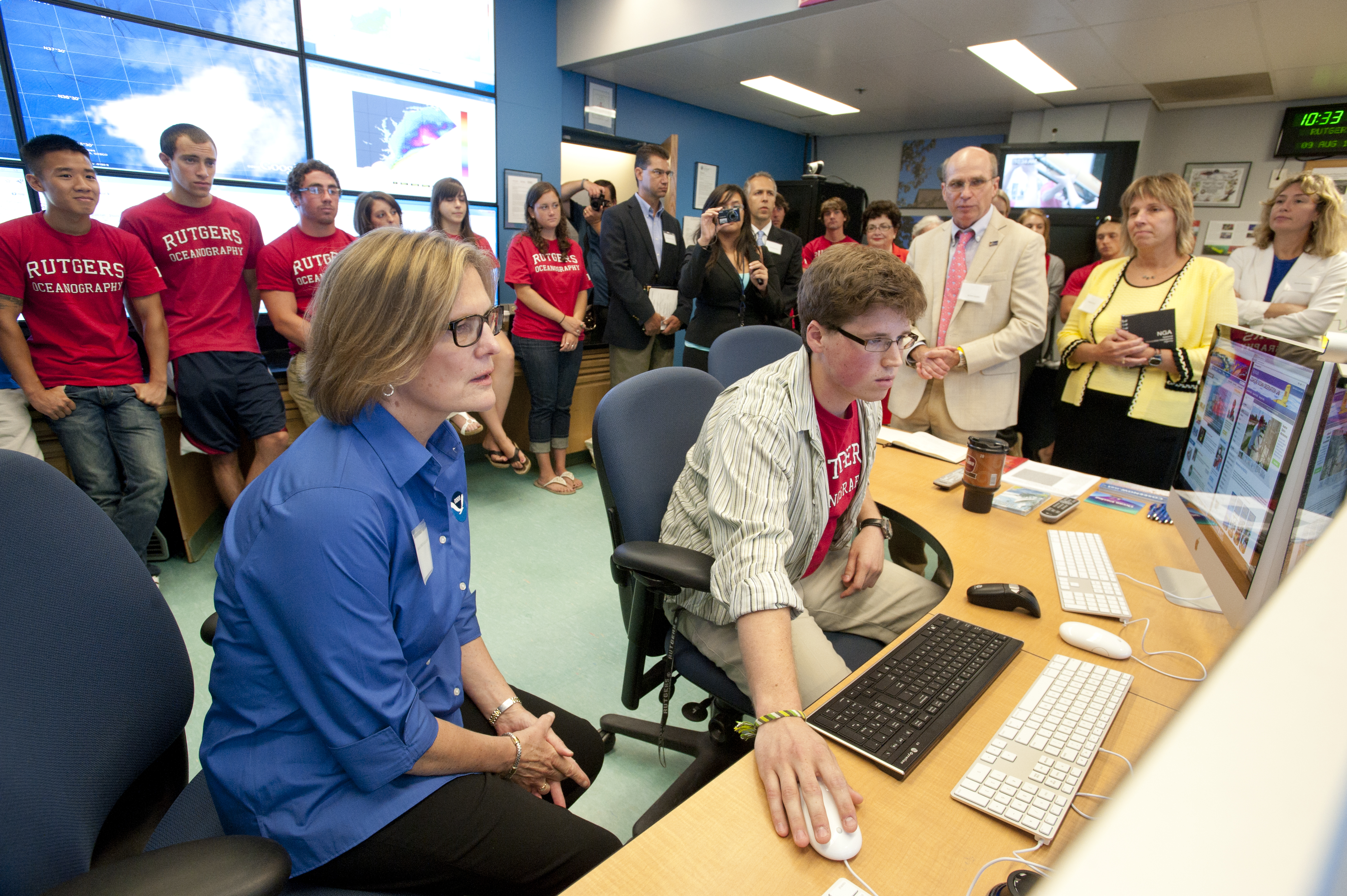 What did the students get out of this?

Experience Multimodal Multiplatform Science
Numerous speaking opportunities – Learn to Communicate.
Research on their Resume.
Leads to Summer Internships – National & International.
Leads to Graduate School Acceptances.
Leads to Job Offers from Glider Operations Centers.
Leads to higher rankings in the environmental job market.
Meet national and international leaders in oceanography.
Develop friendships that persist across space and time.
They return to tell others of the importance of this experience.
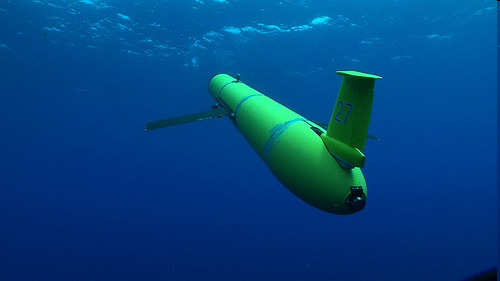 What did we (the teachers) get out of this:

The distinct line between research and education is gone – It is now just a broader, continuous spectrum of activity.

What we learned about education,         we now apply back to a much wider range of research & outreach.

The accomplishments of the teachers and students have been nationally recognized.

Thank you COSEE!
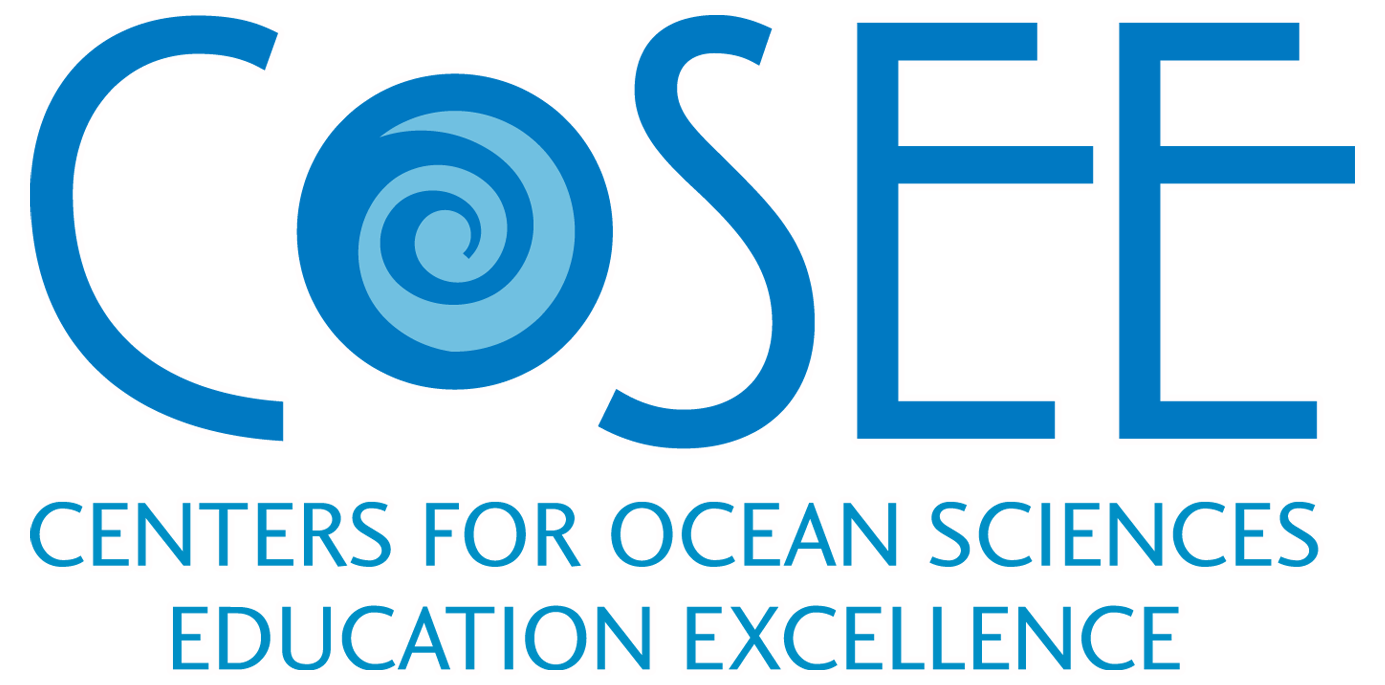 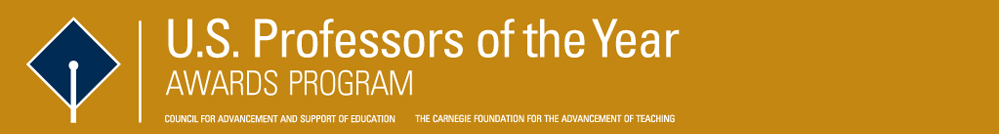